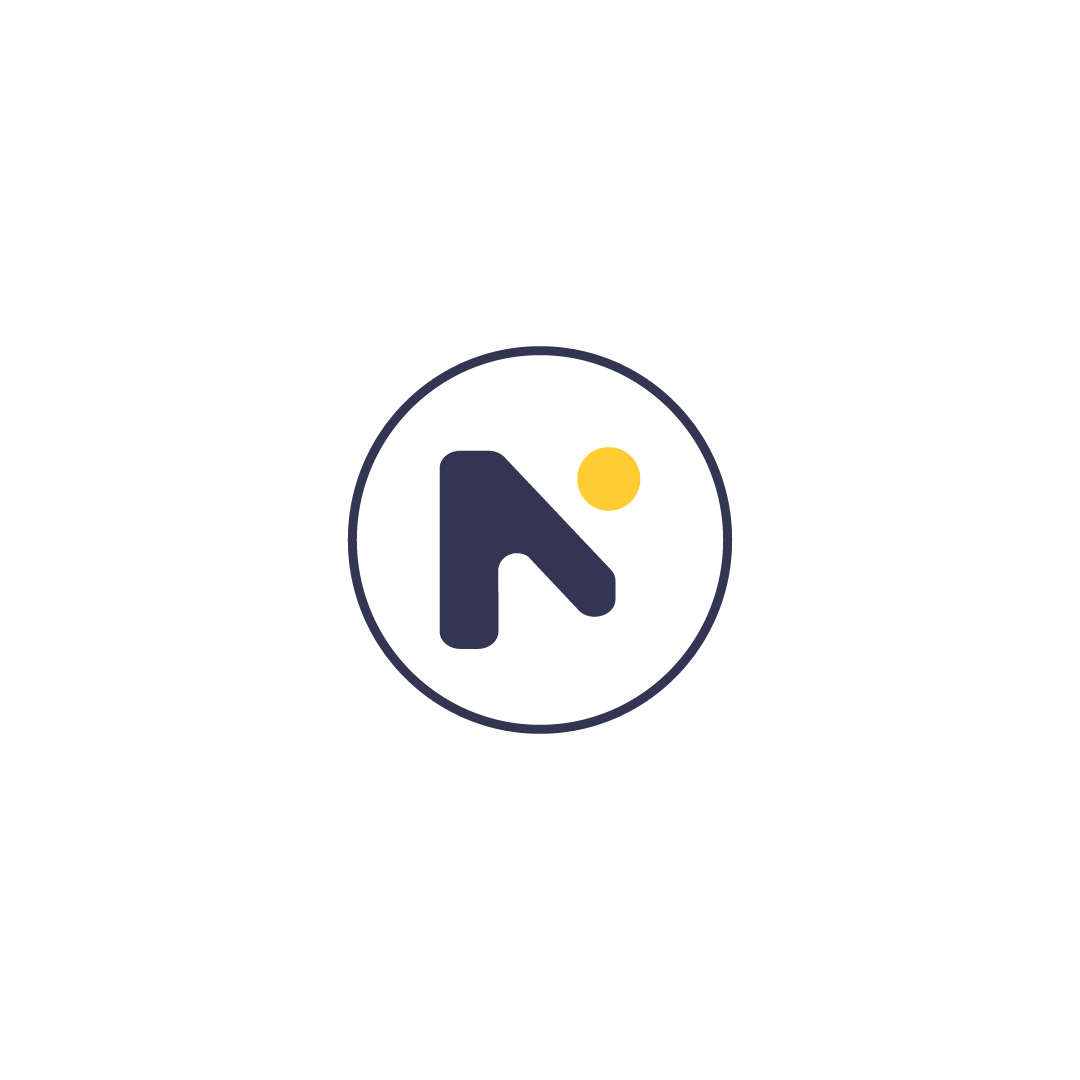 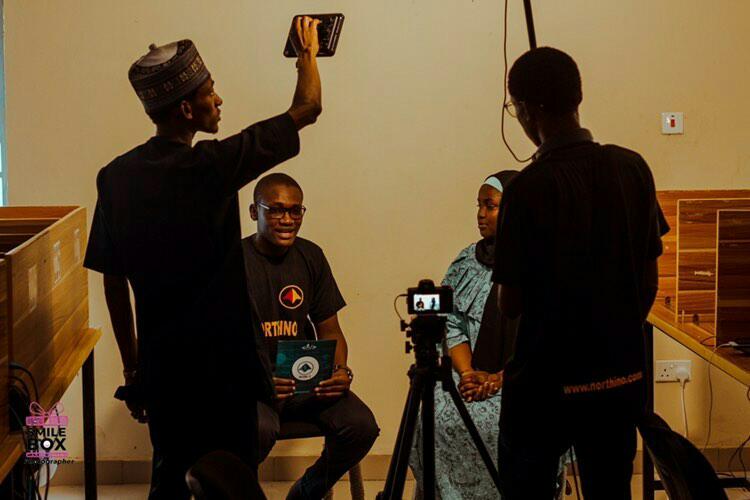 Iliminku Jarinku
‹#›
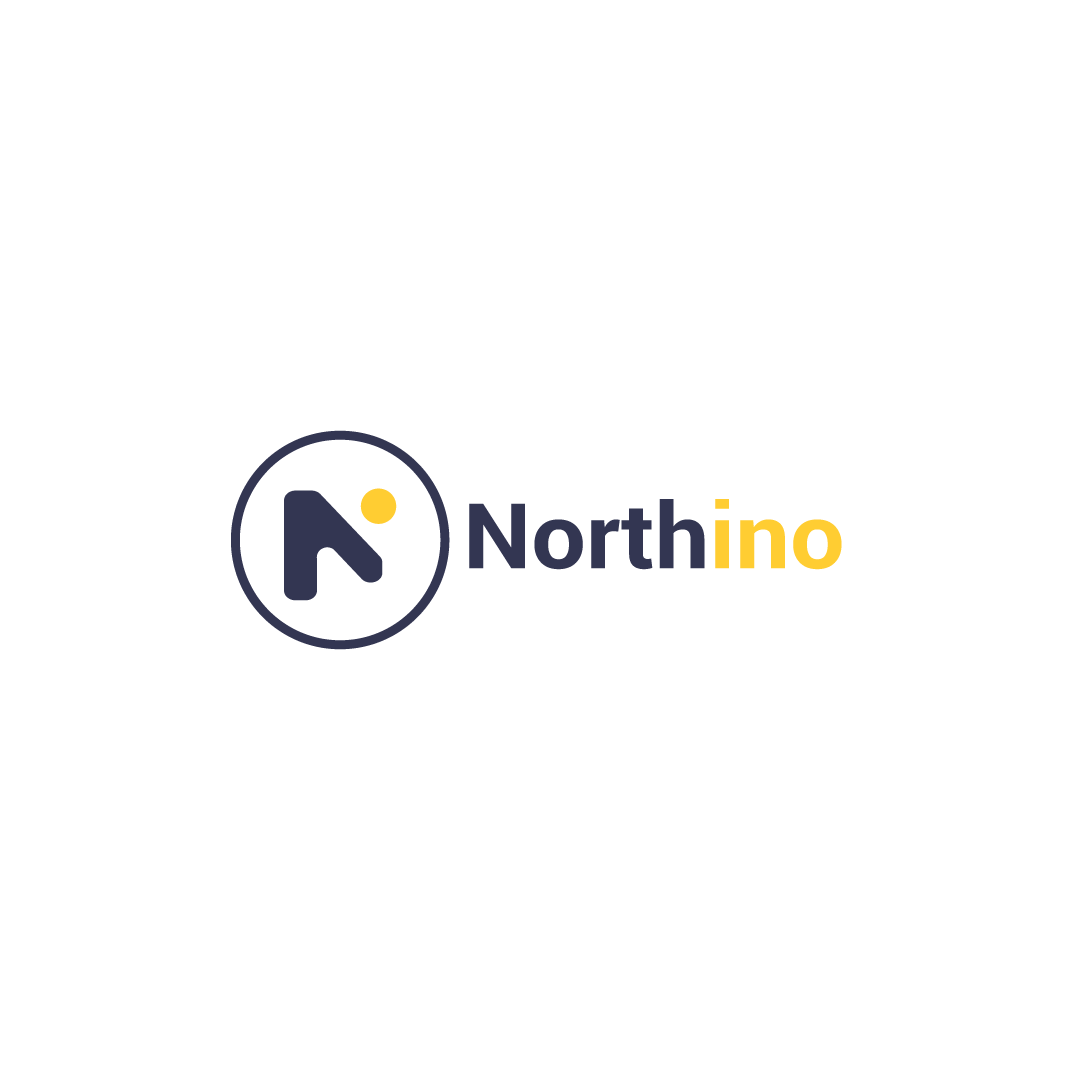 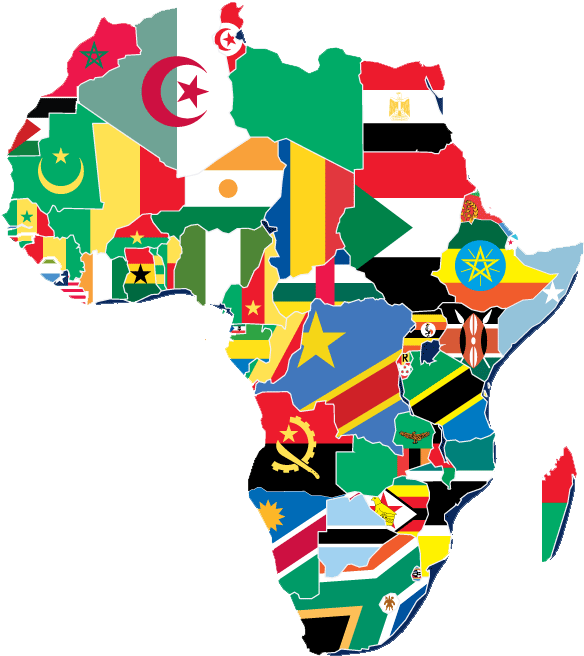 Hausa is one of Africa's most widely spoken language
72M Speakers
 wikipedia
‹#›
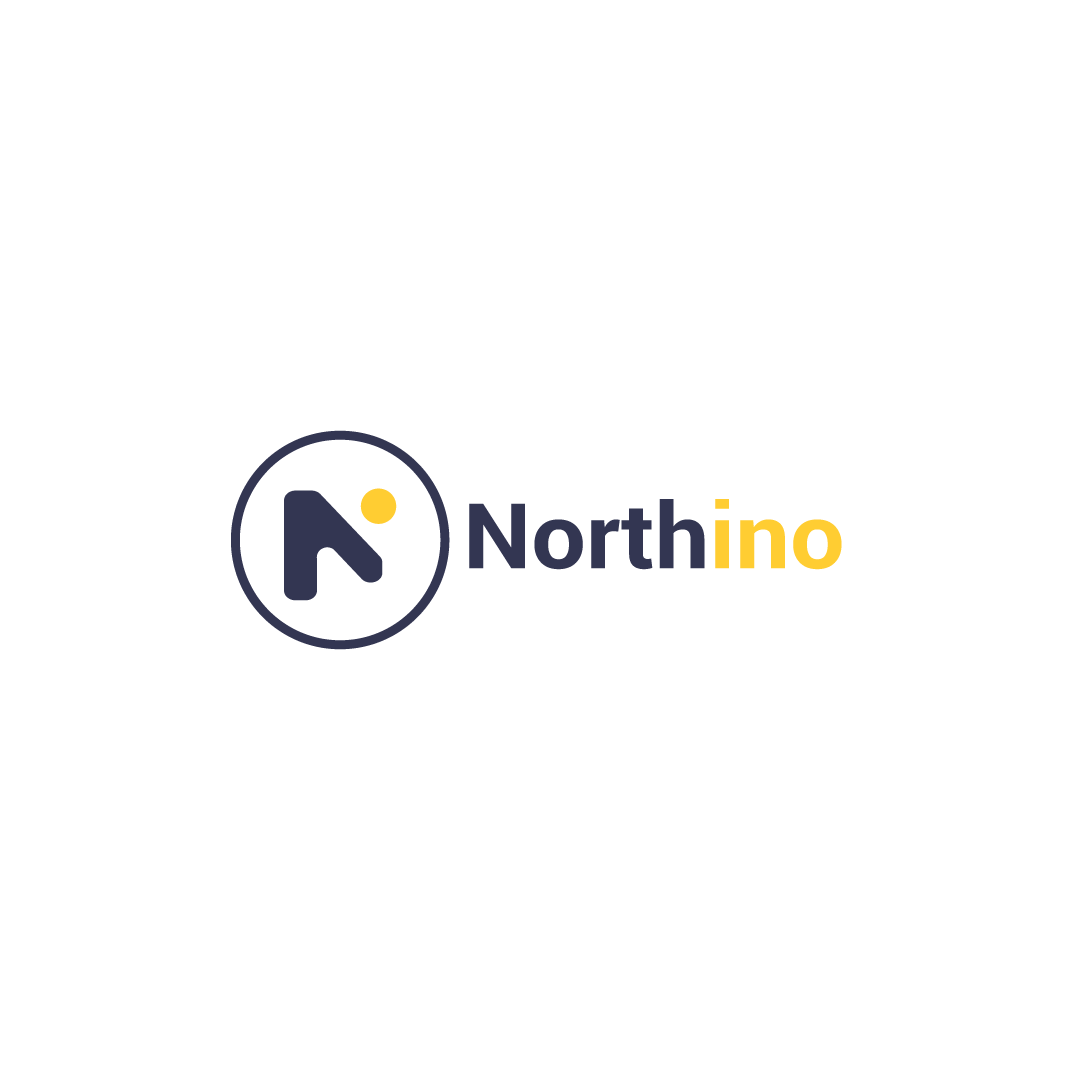 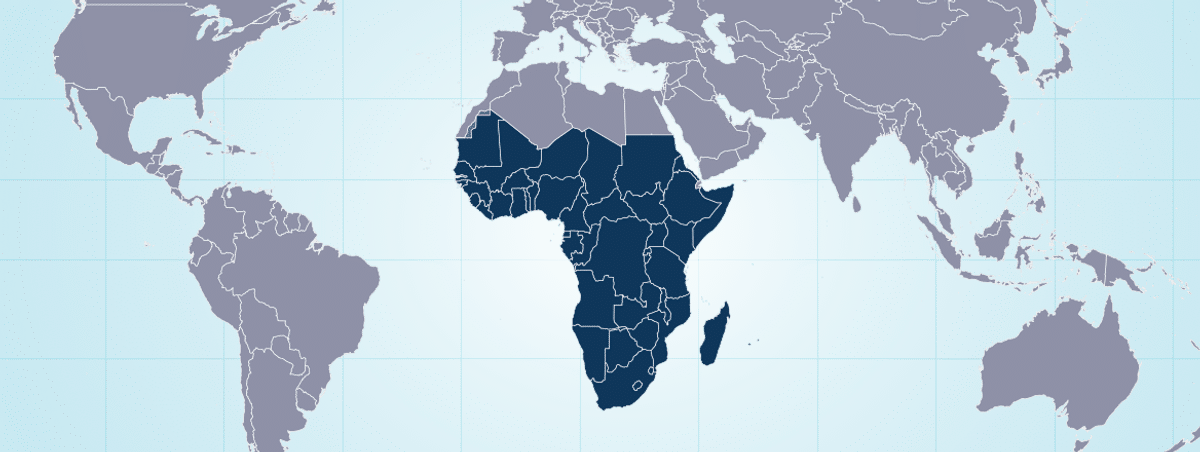 Do you know ?
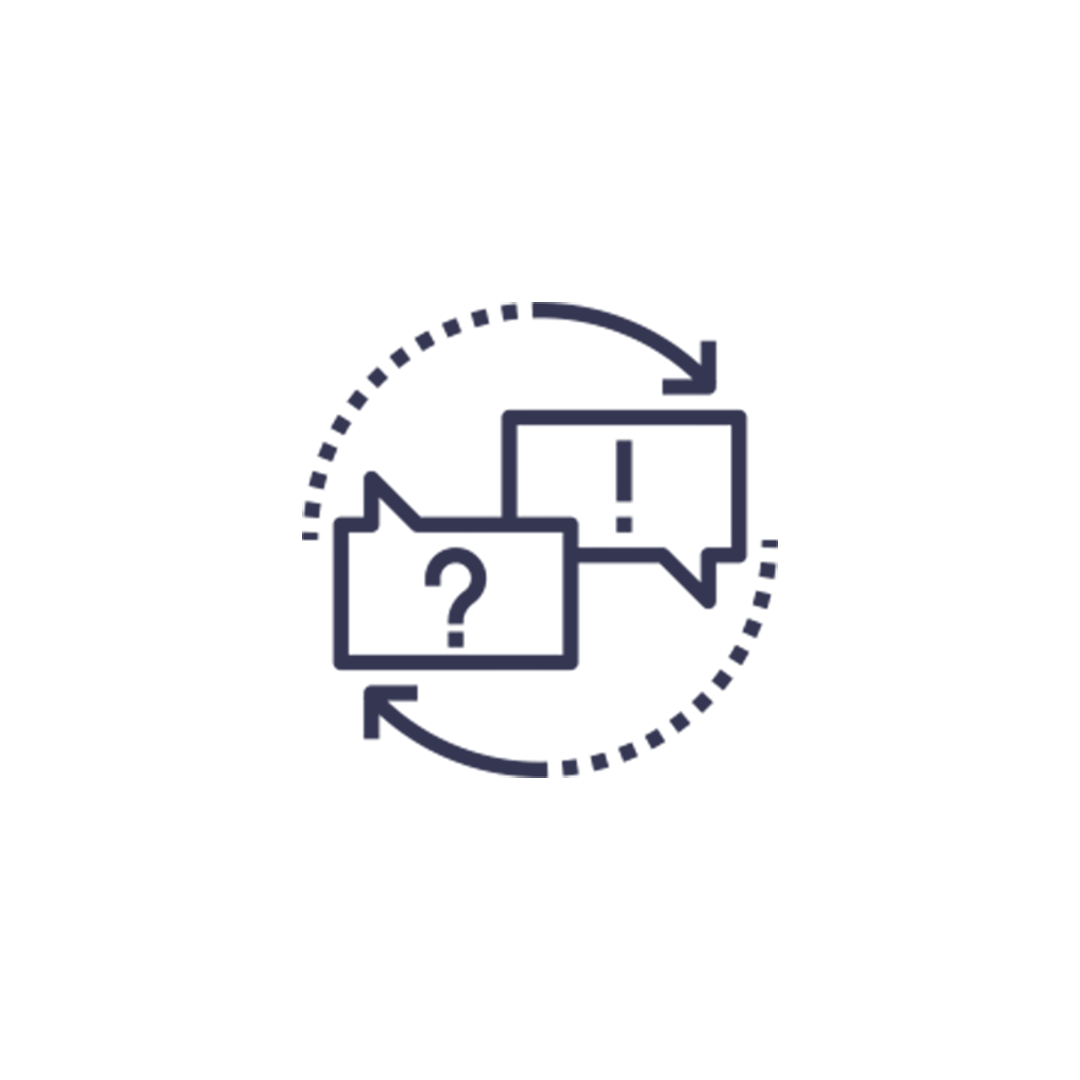 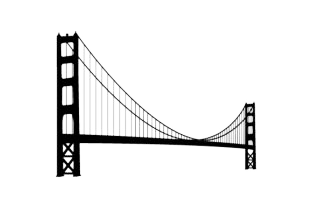 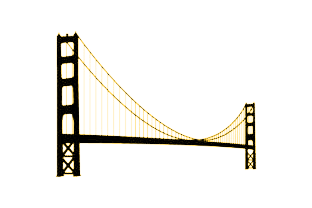 Disconnected
Digital World
Language Barrier
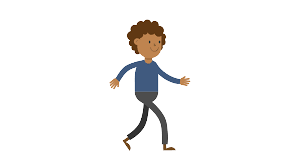 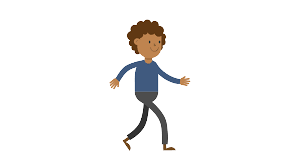 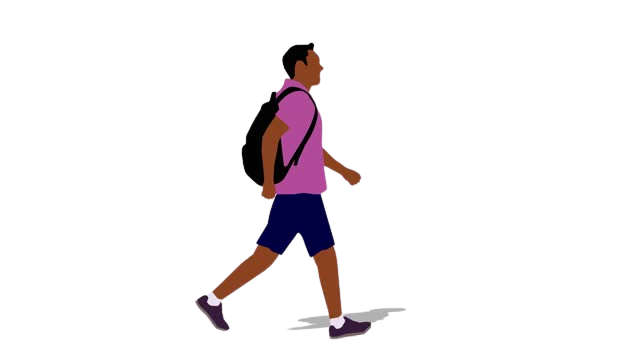 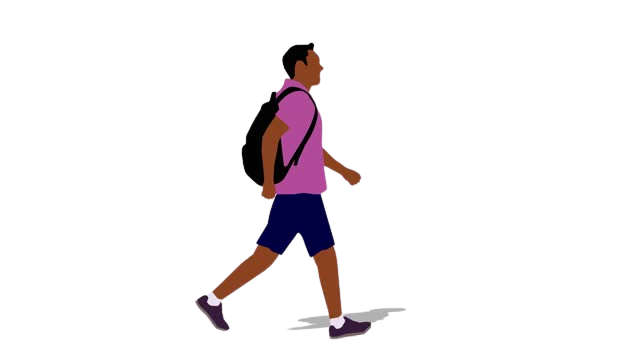 NEW PATH
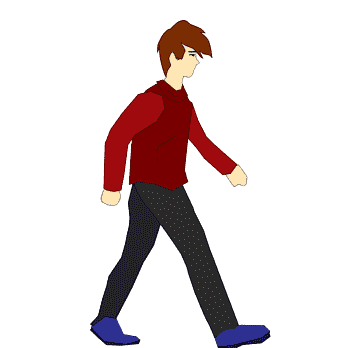 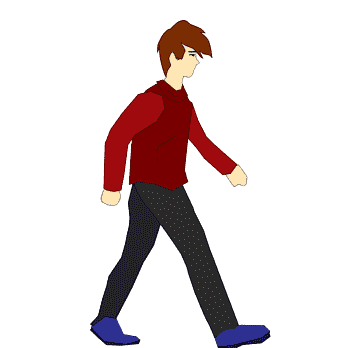 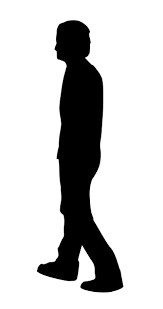 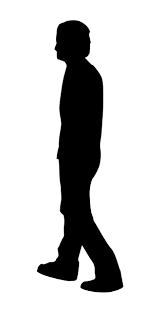 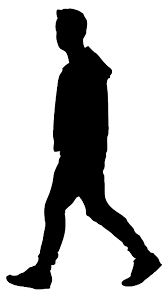 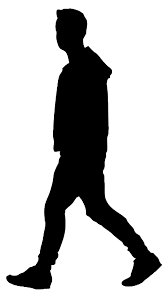 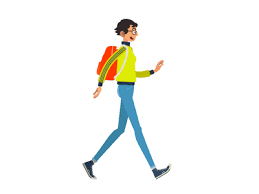 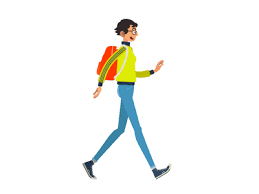 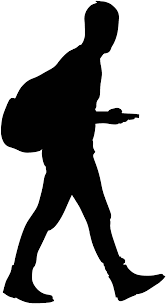 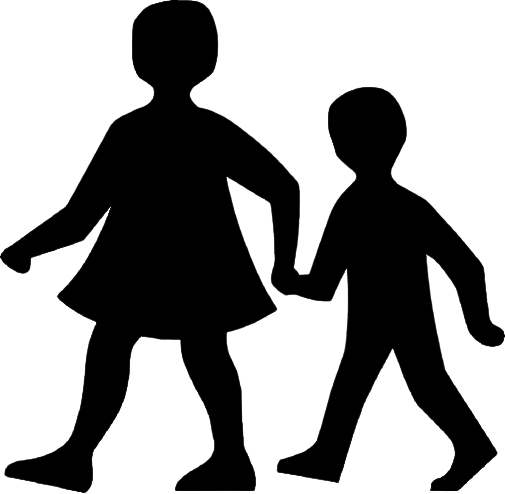 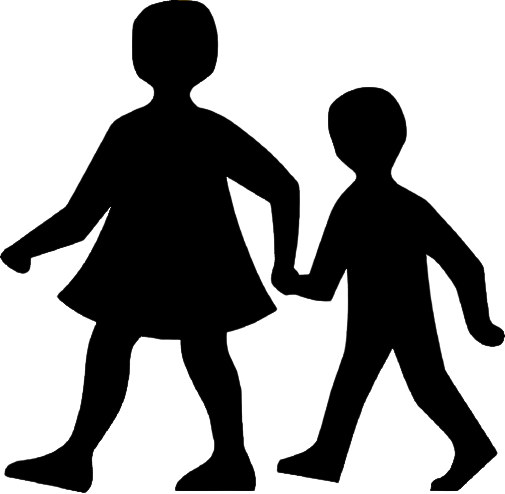 ‹#›
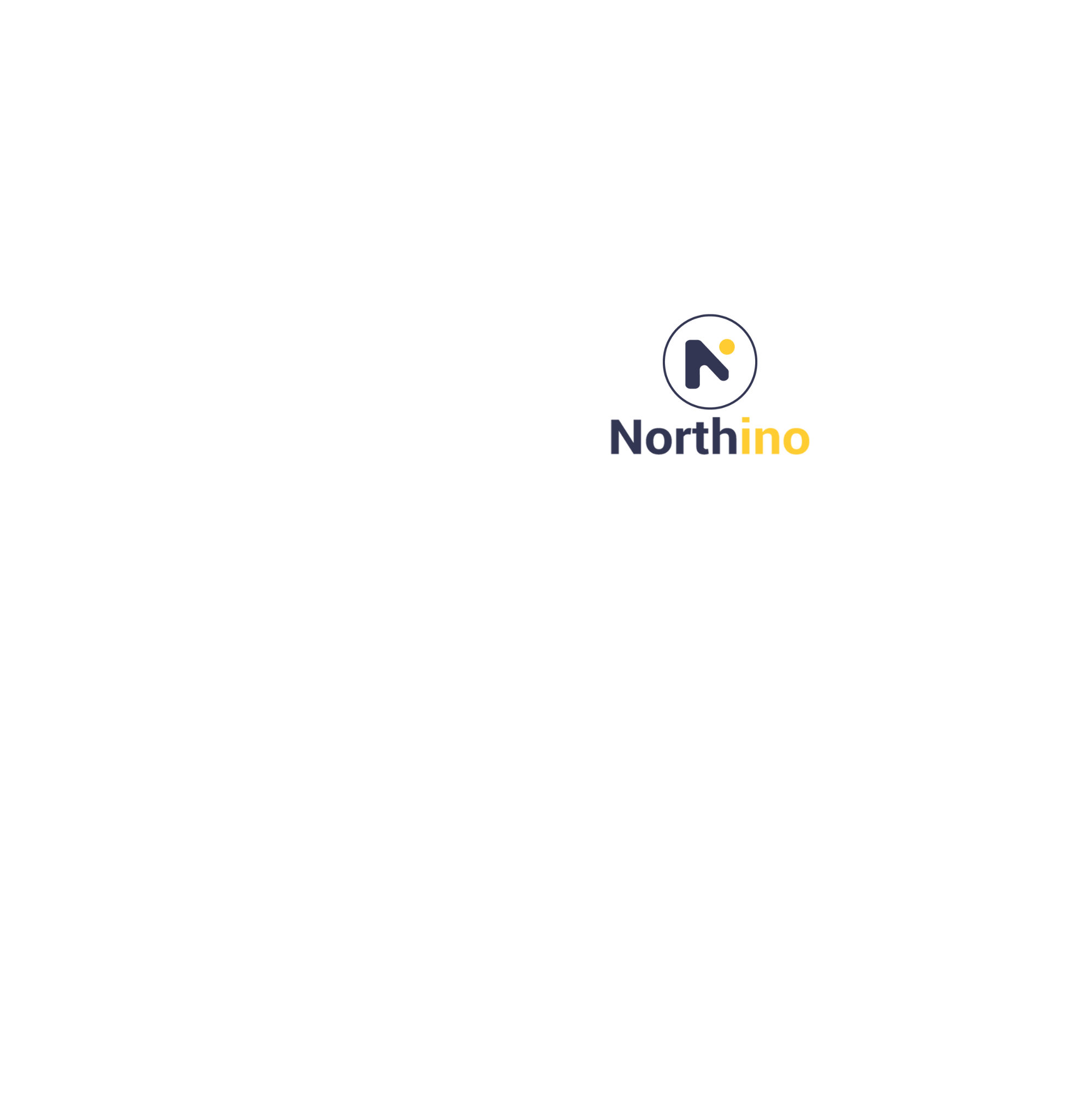 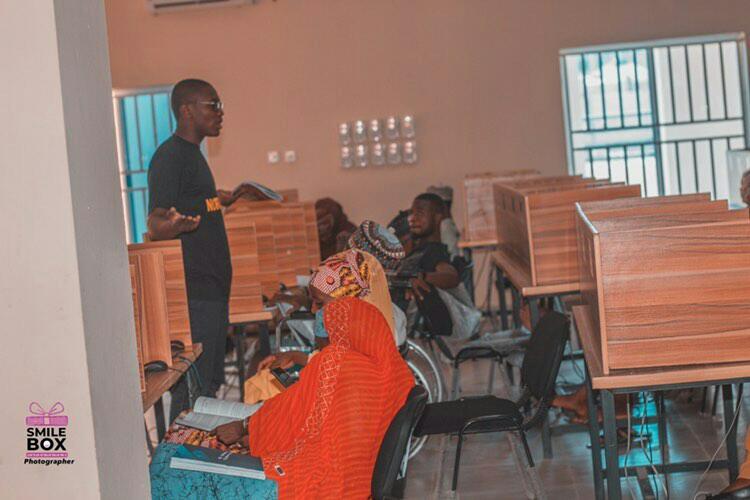 INTRODUCING NORTHINO
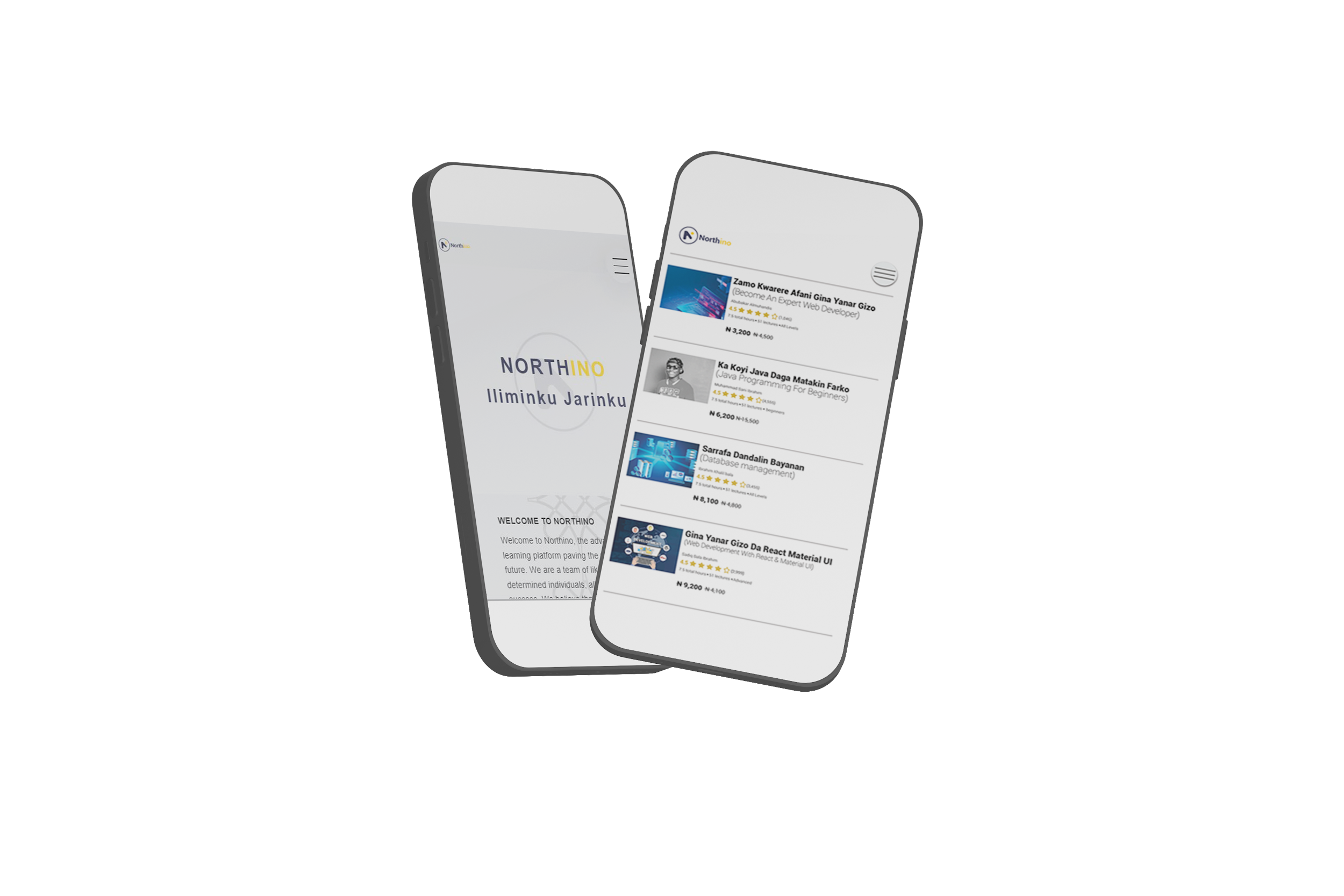 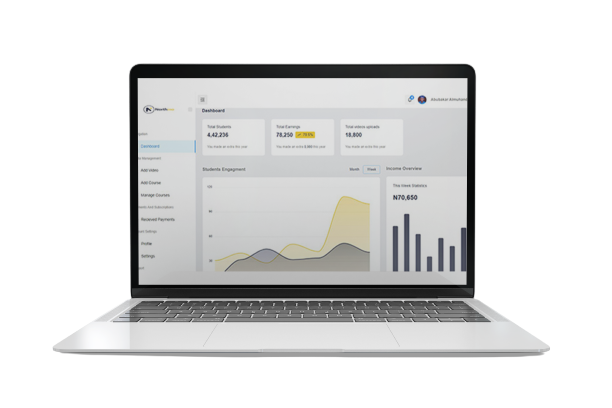 ‹#›
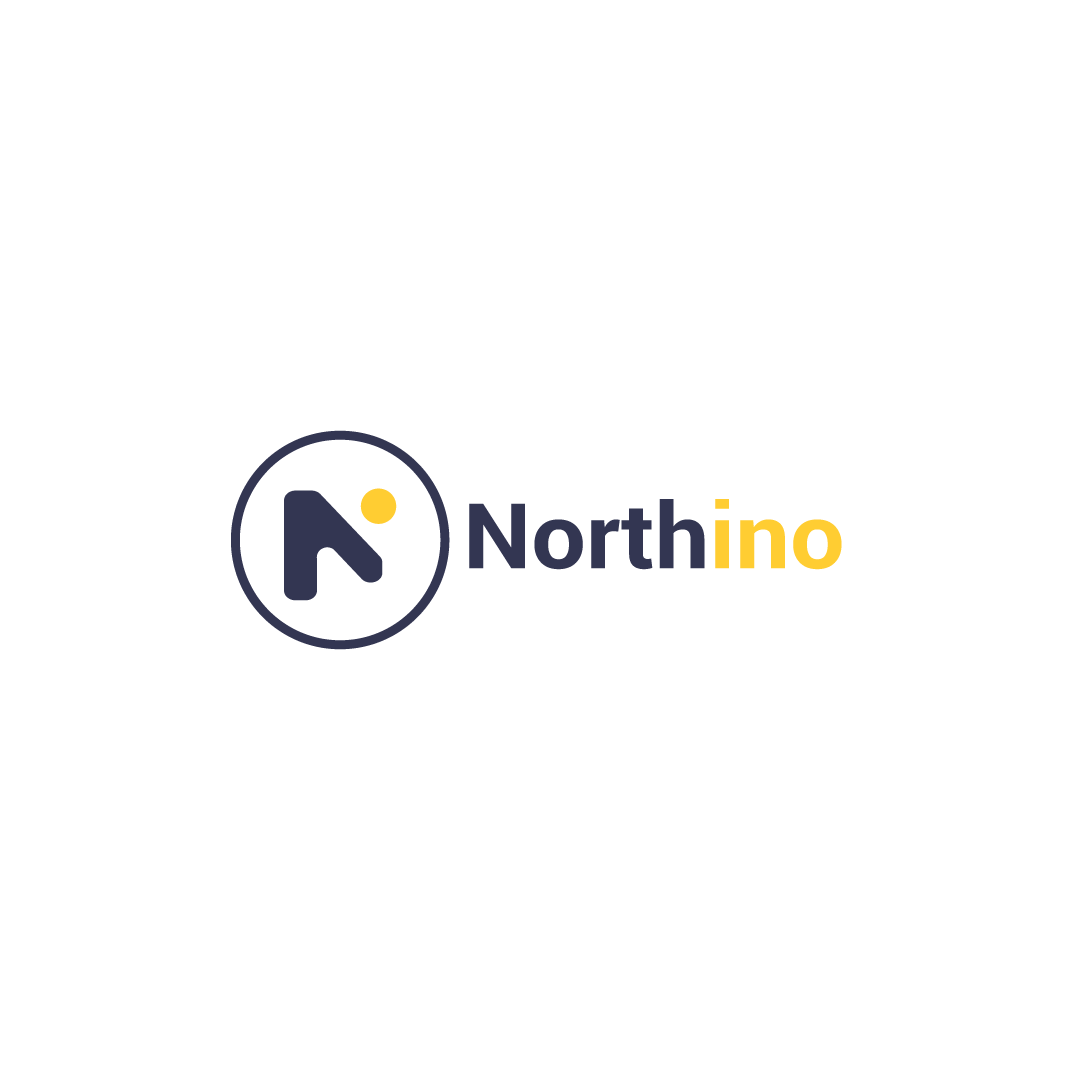 HOW ONLINE LEARNING EXPLODED IN THE PAST FEW YEARS
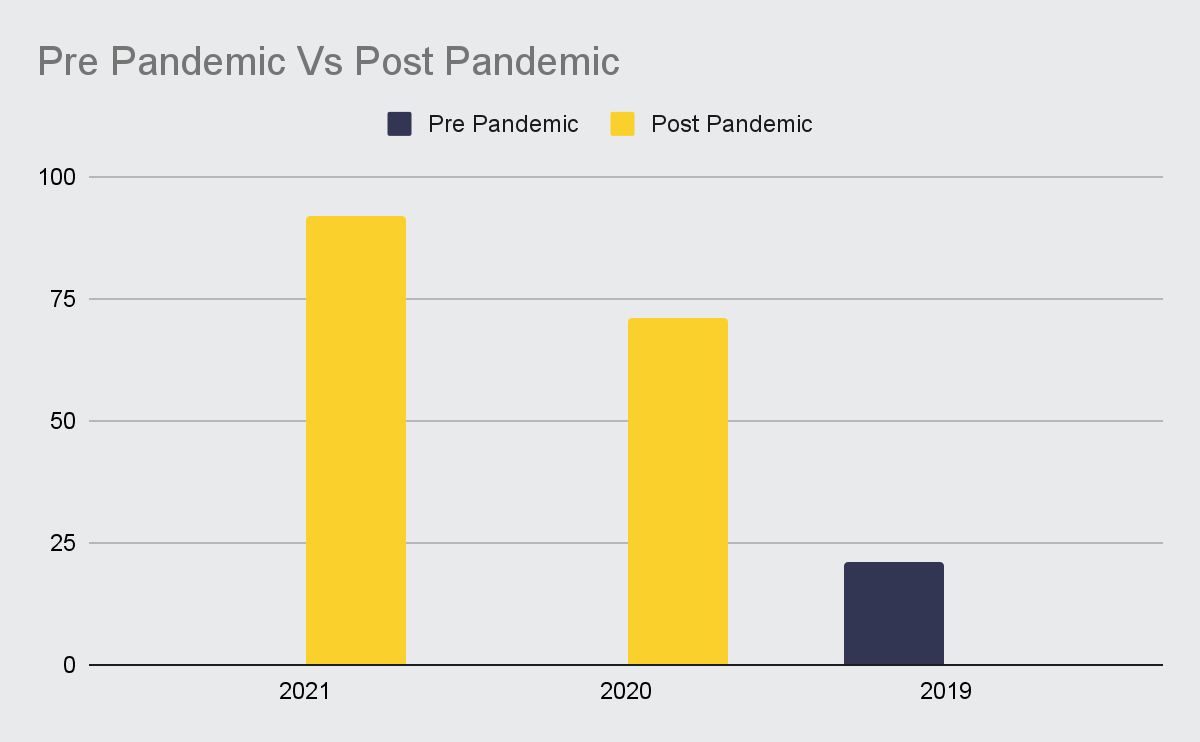 2016 - 2019
 21M students Registered for coursera
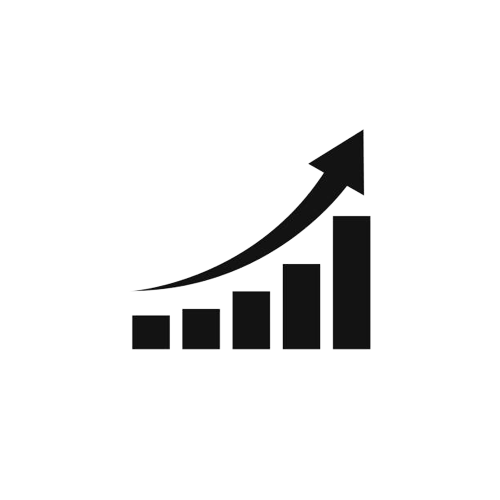 35%
2020 - 2021 
 92M Registered Students
‹#›
Case Scenario: Learner
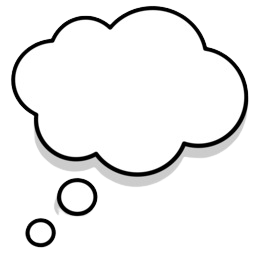 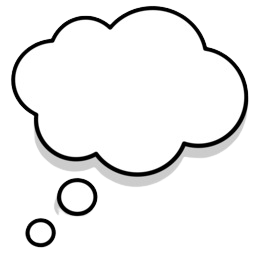 Hurray!
How do i get Started ?
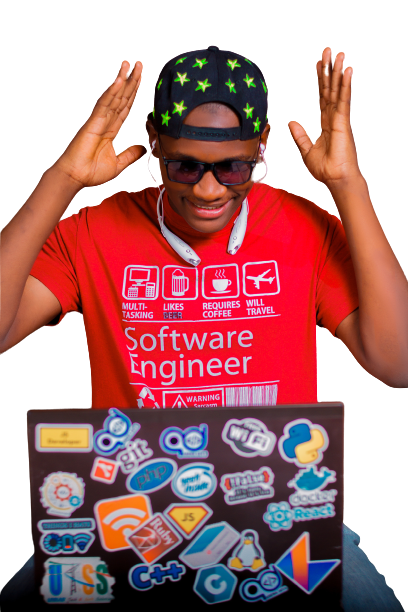 VISIT OUR PLATFORM
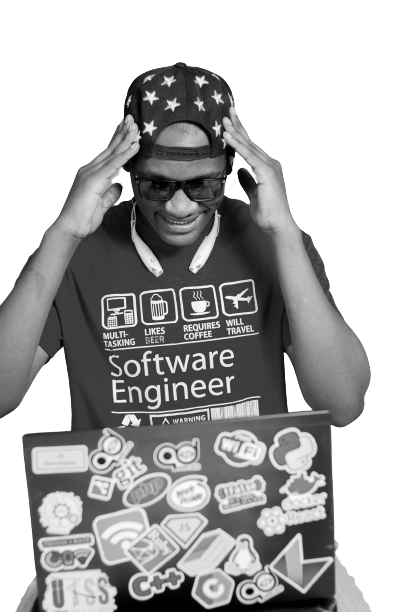 Get certified to become employable
ENROLL FOR A COURSE
‹#›
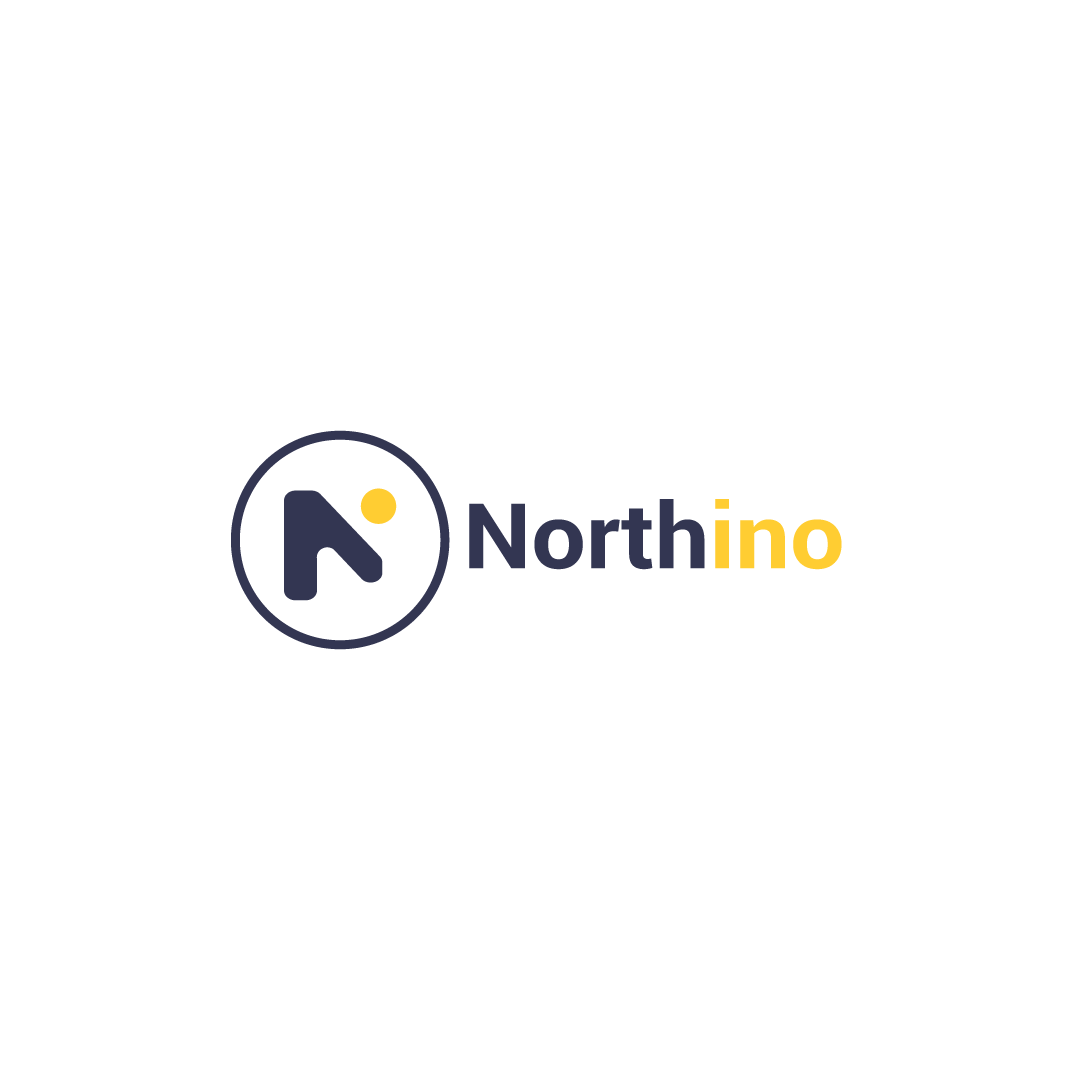 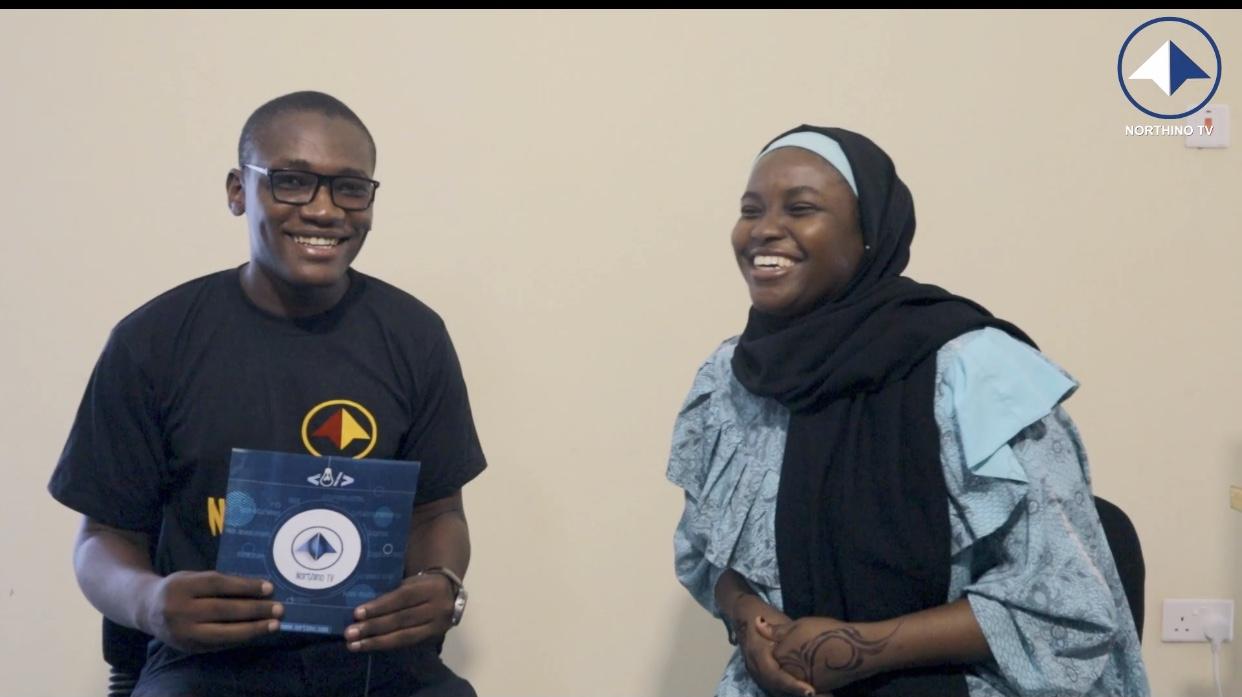 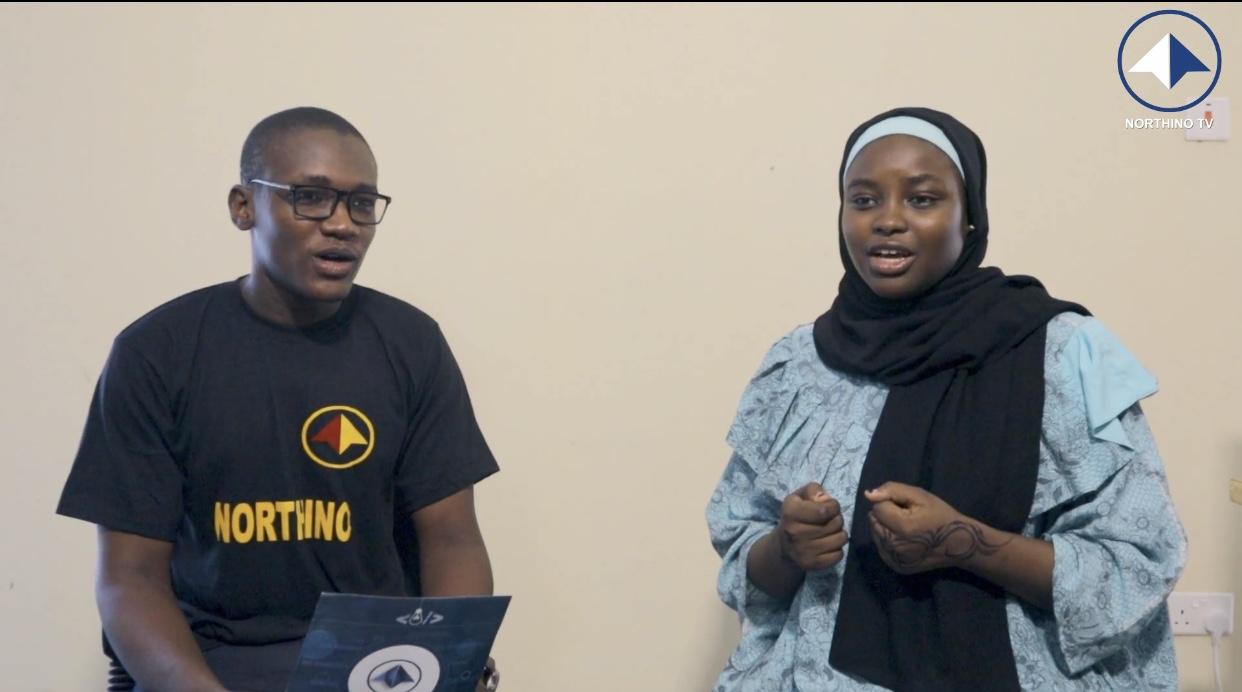 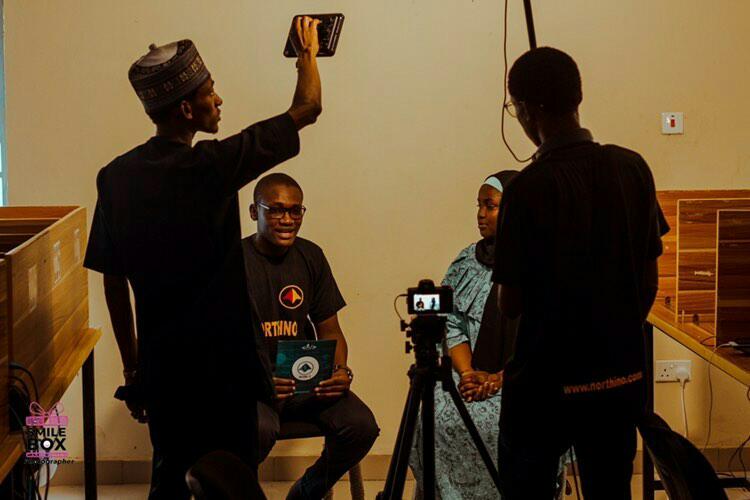 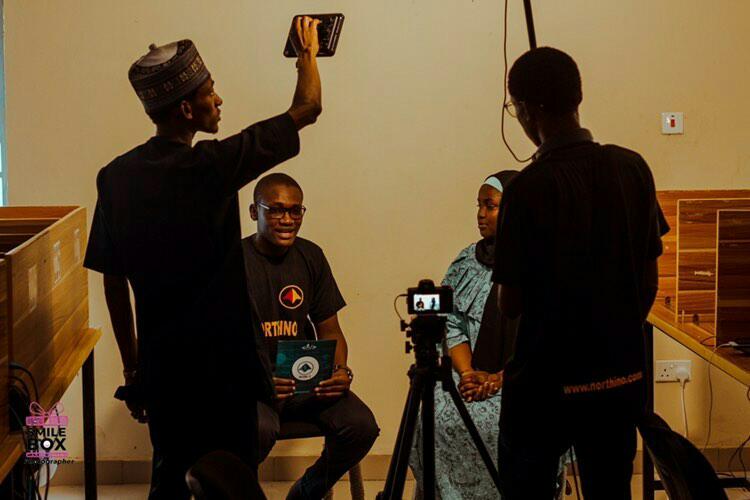 PILOT TESTING
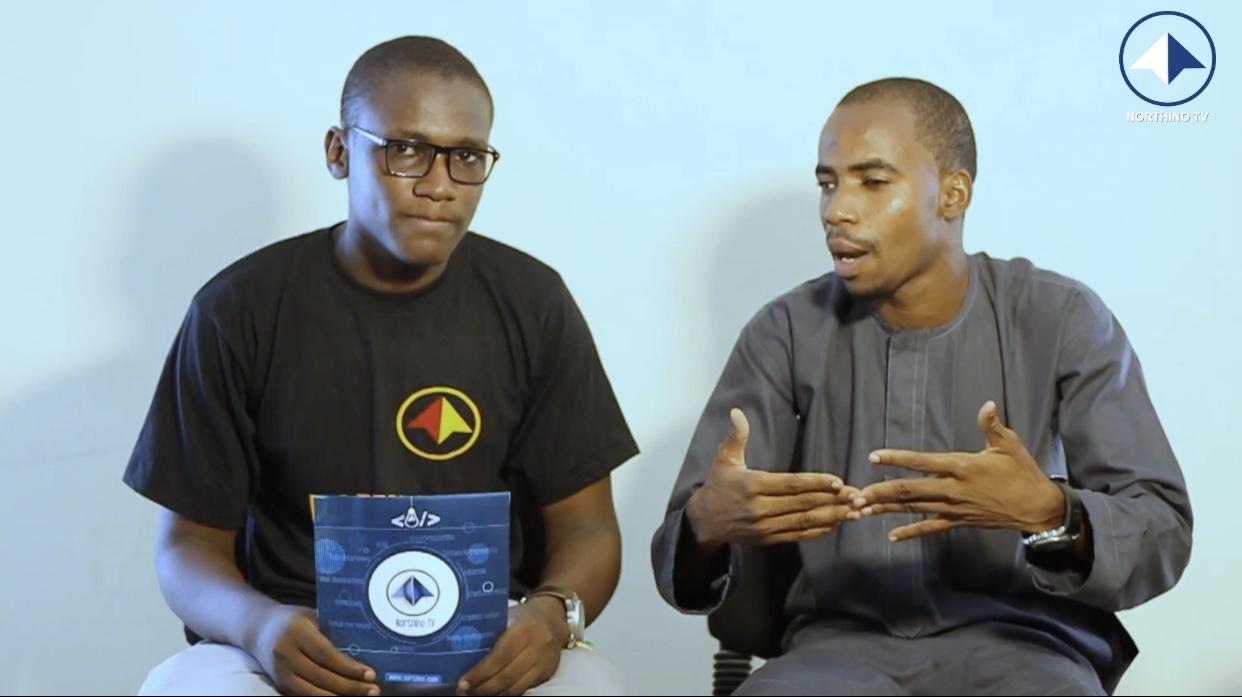 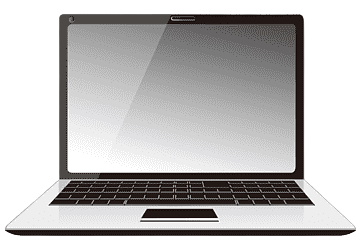 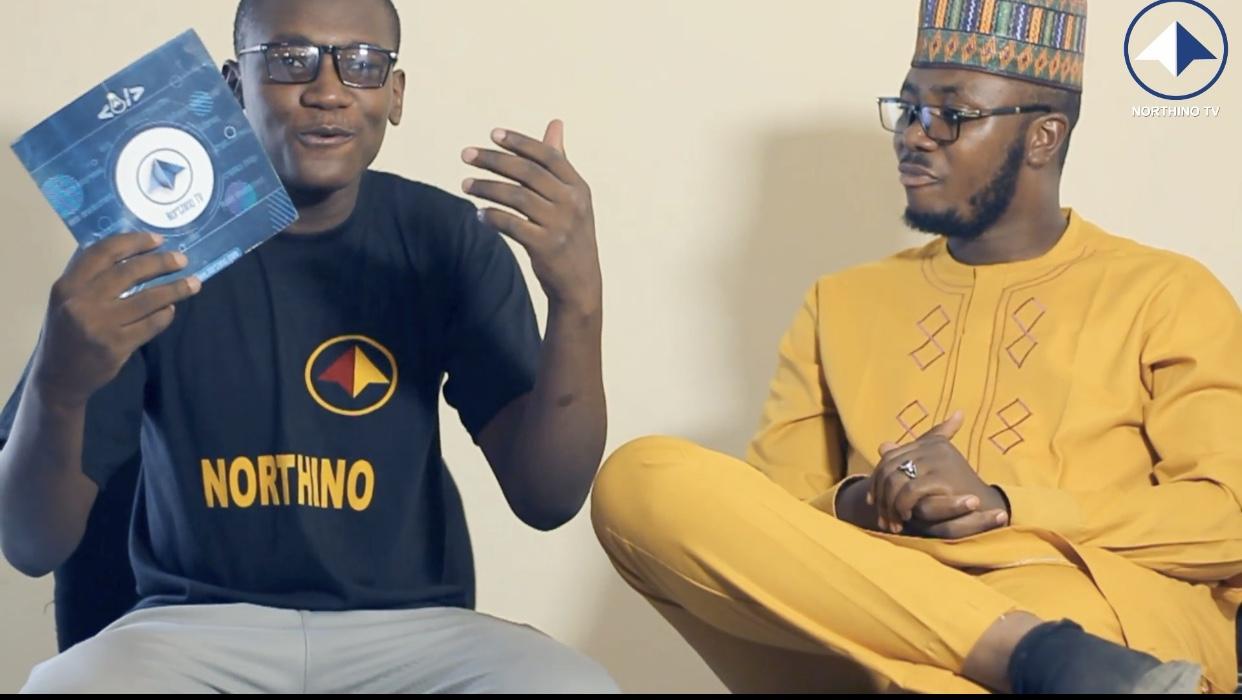 1.3K VIEWS
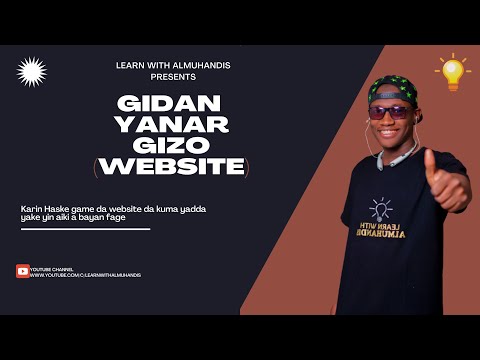 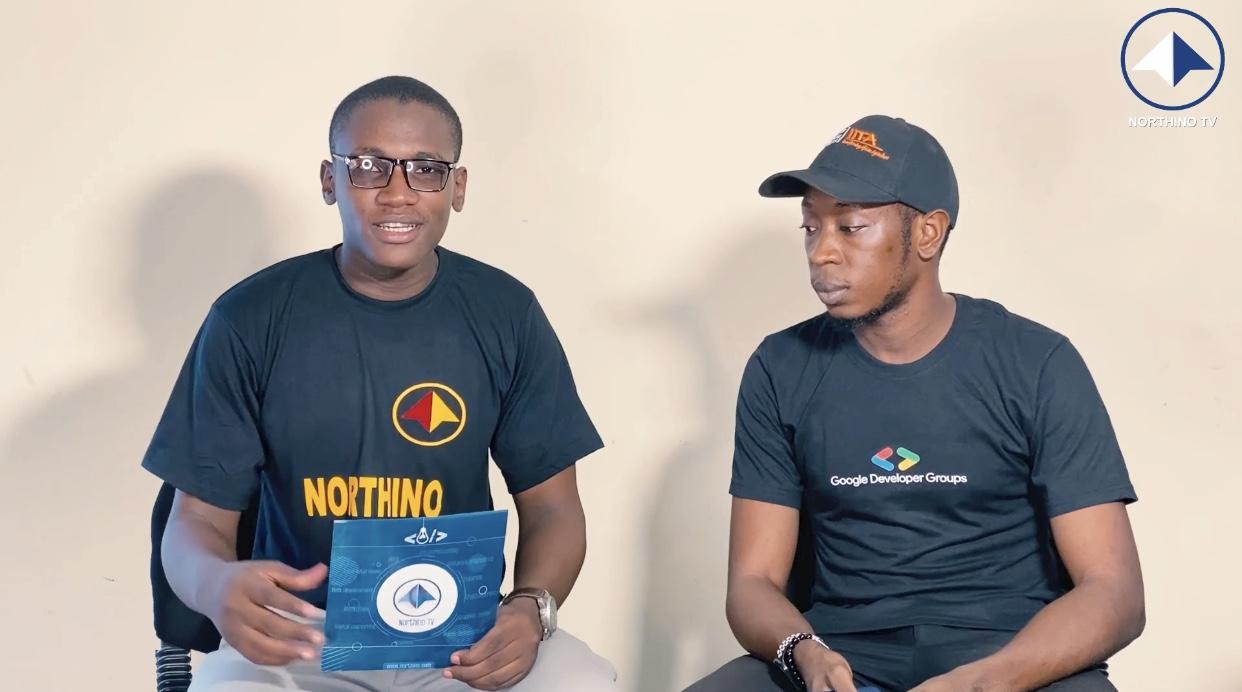 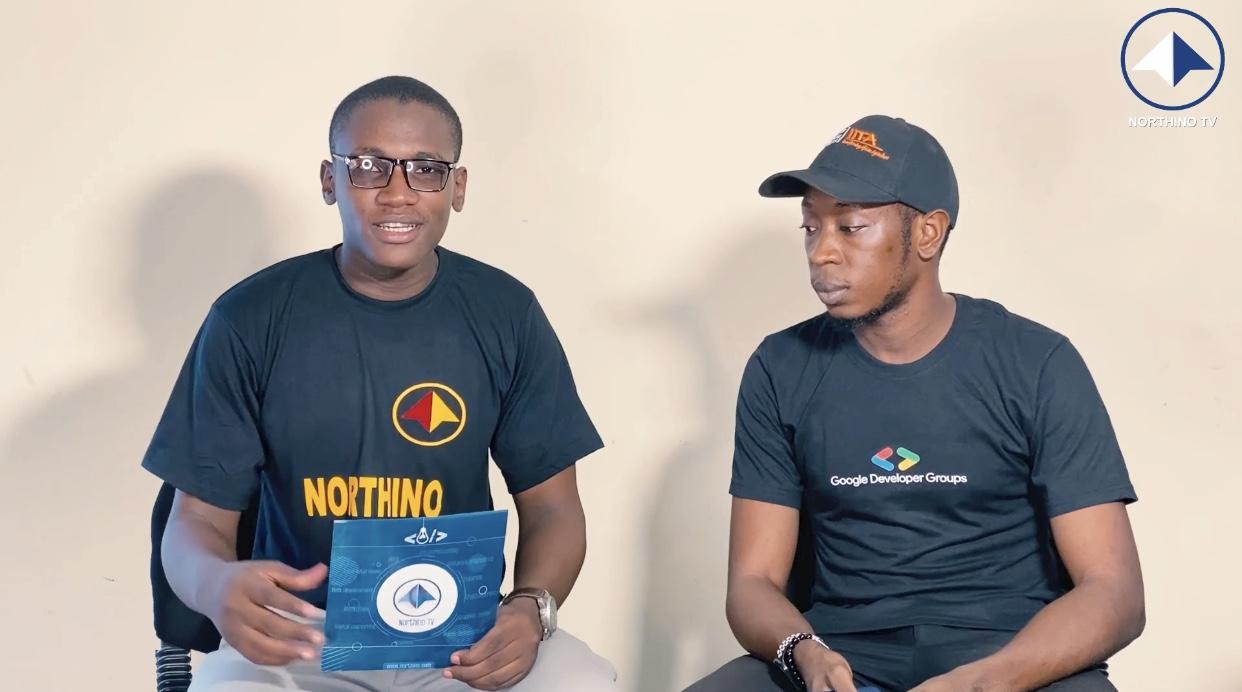 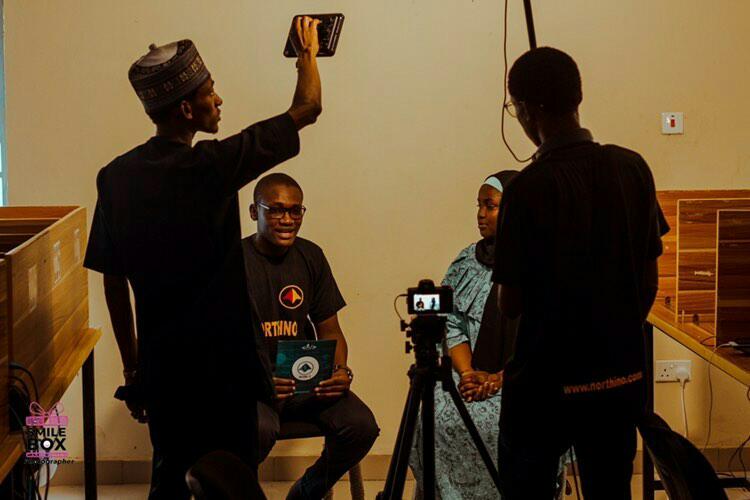 17+ watch hours
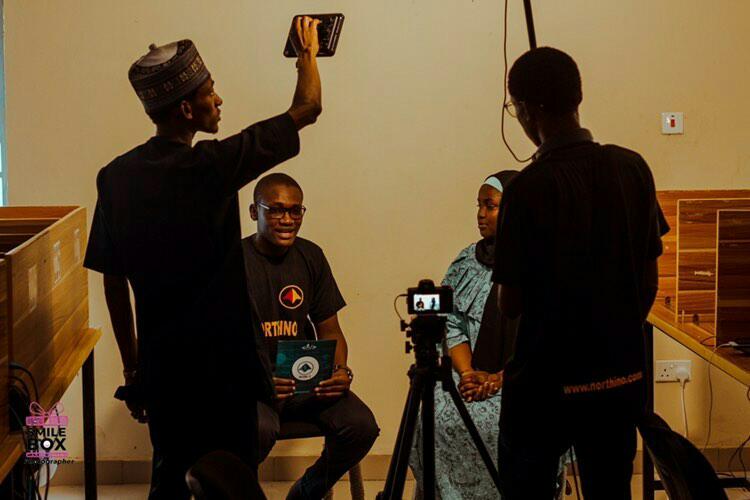 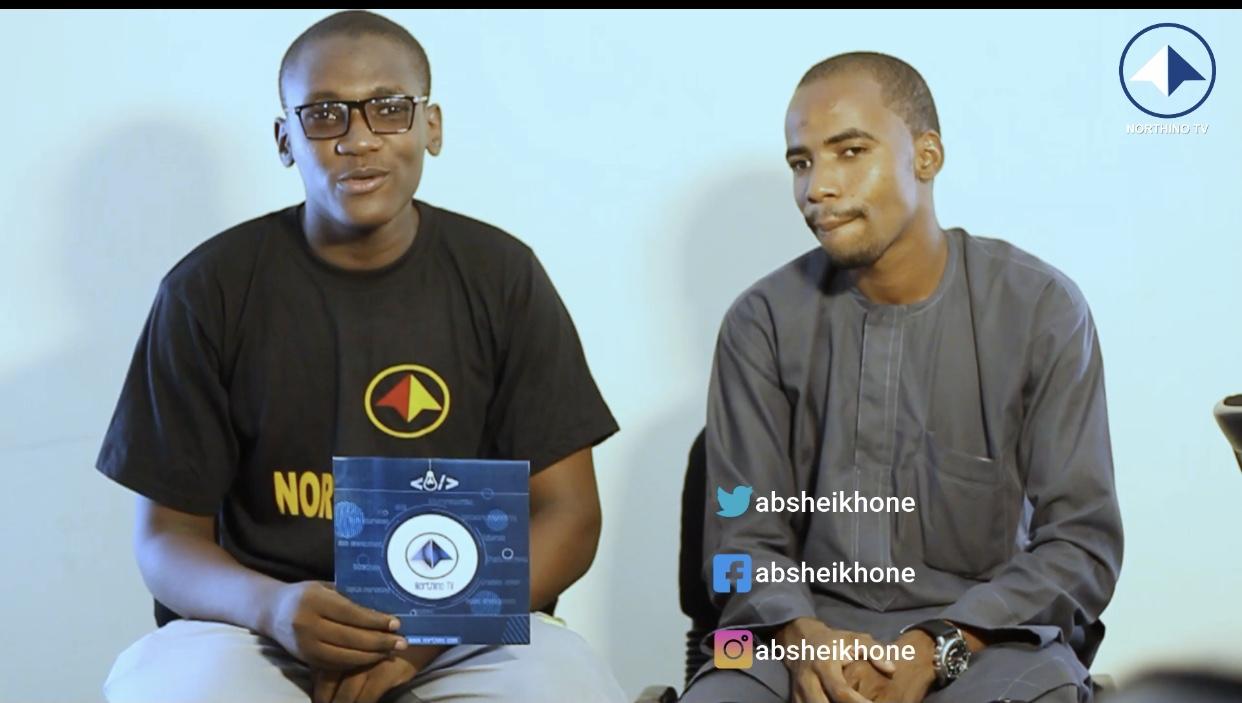 400+ SUBSCRIBERS
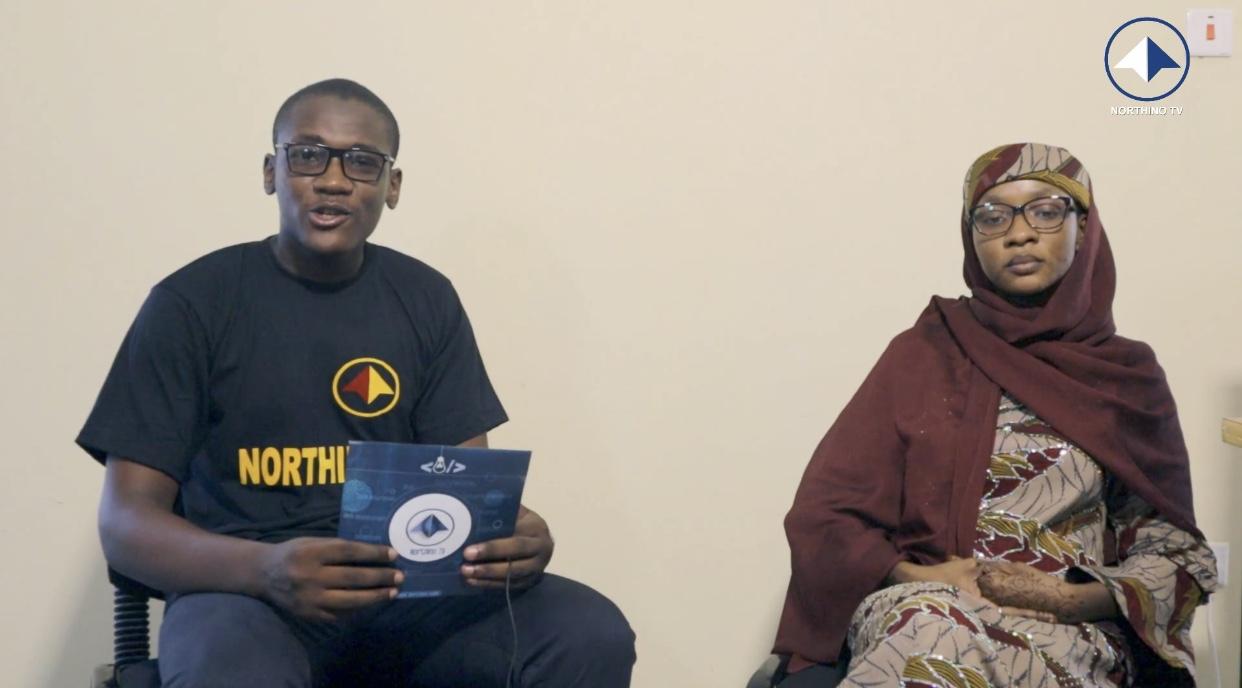 30+ COMMENTS + REVIEWS
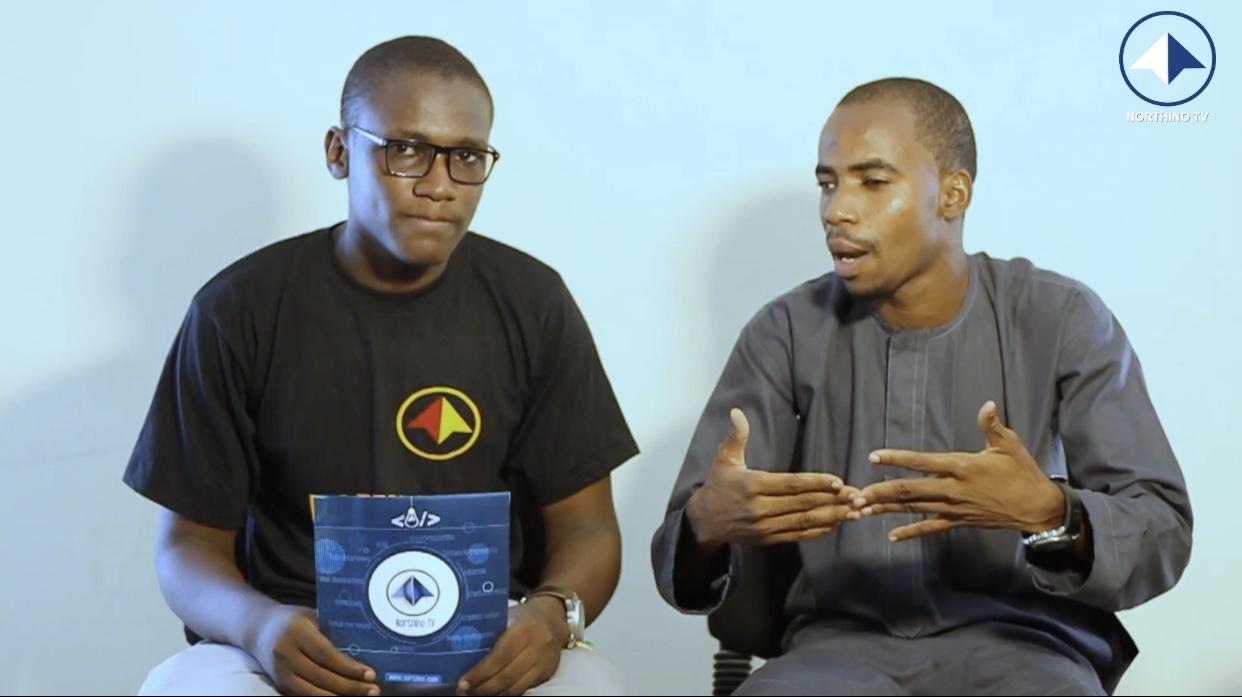 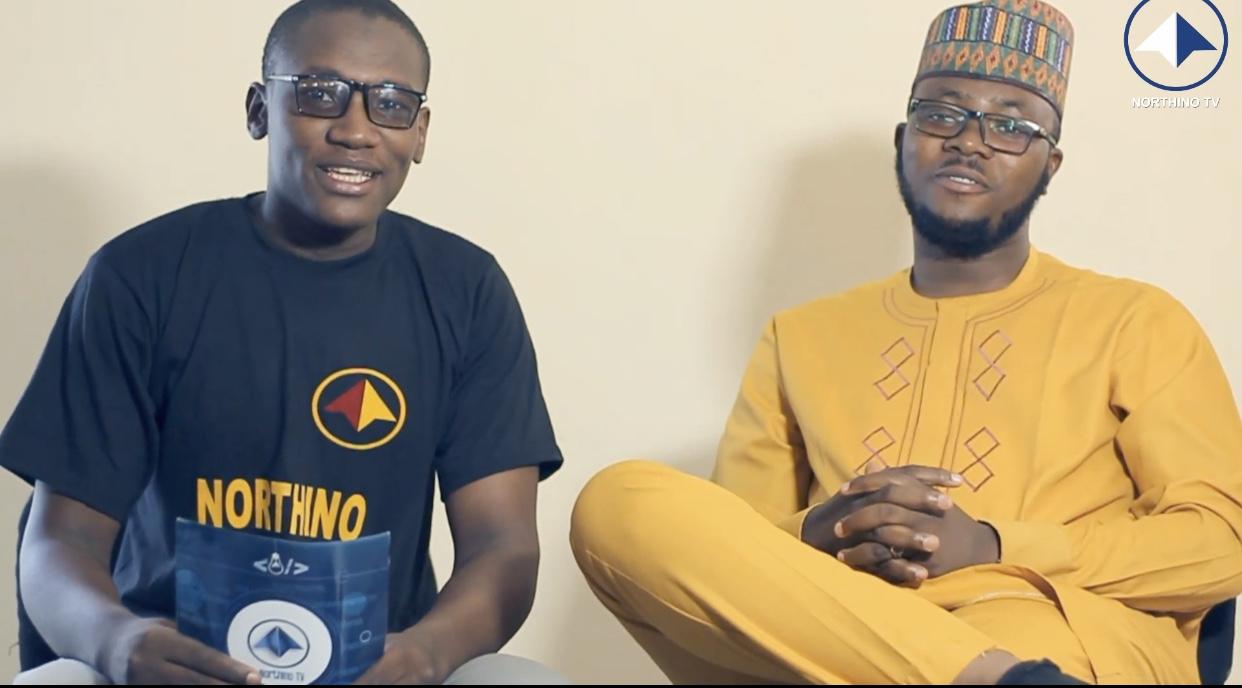 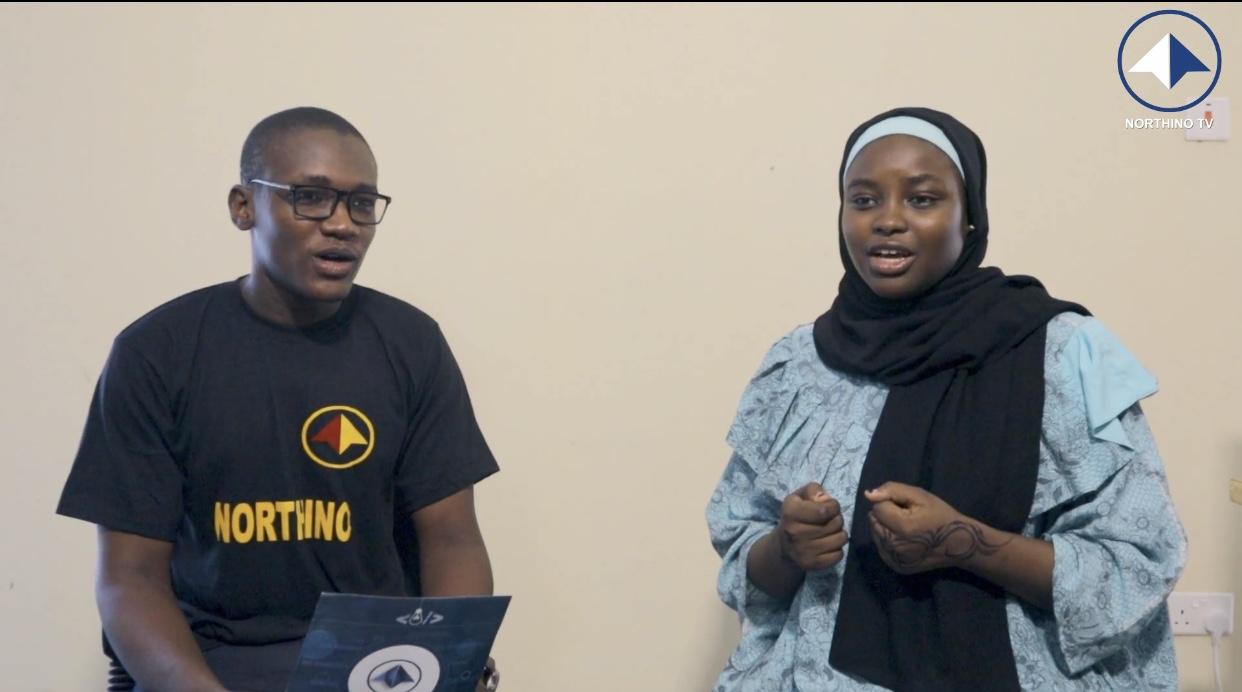 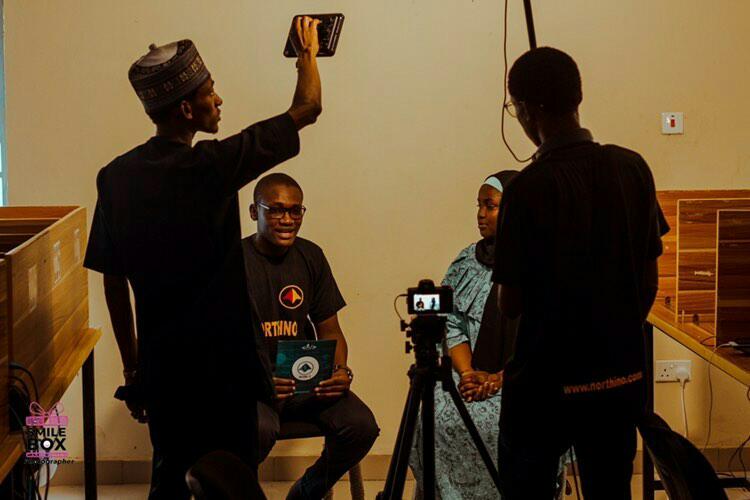 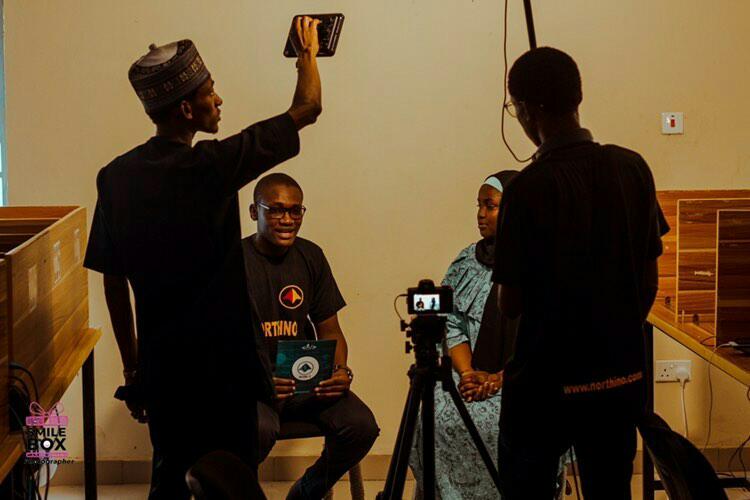 ‹#›
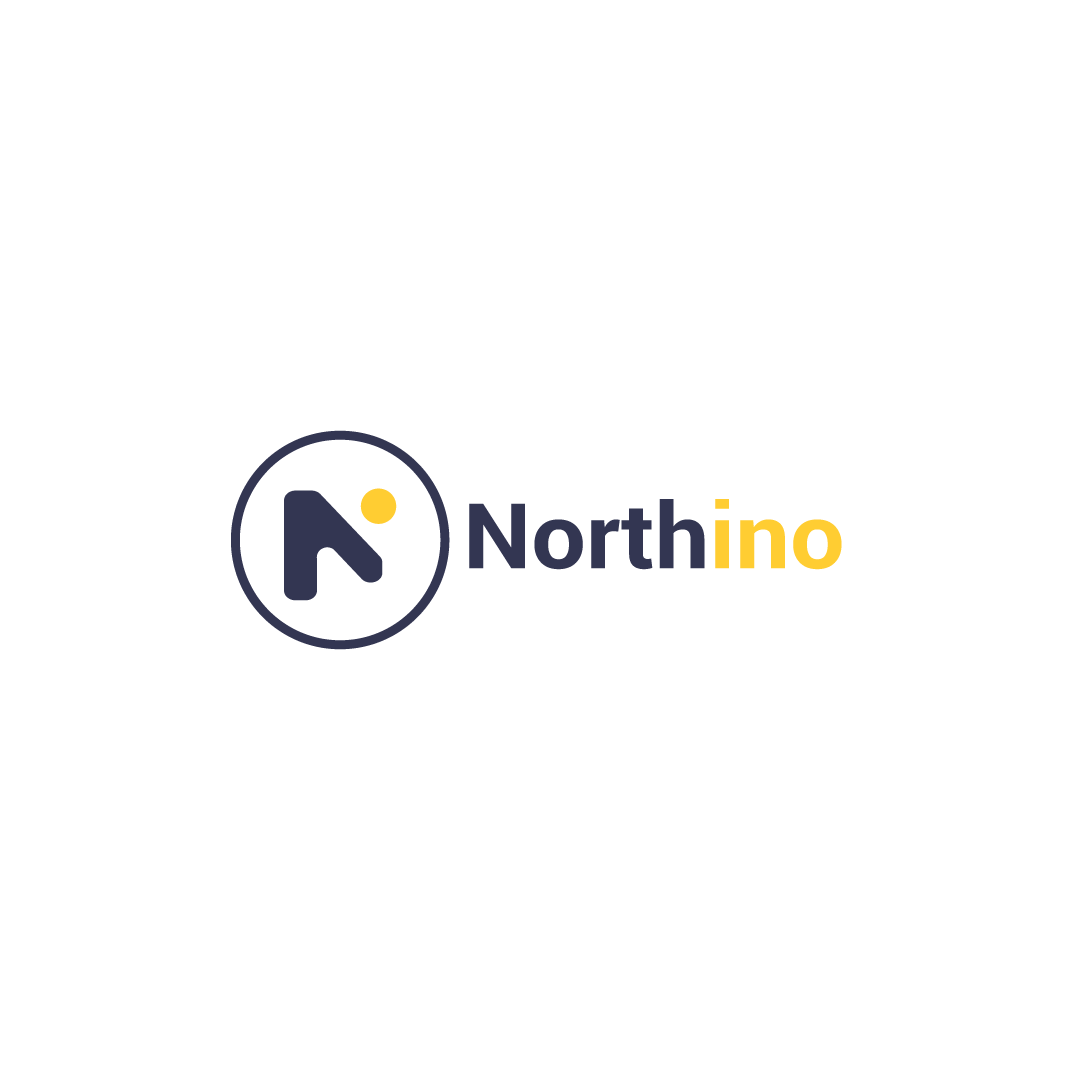 Business Model
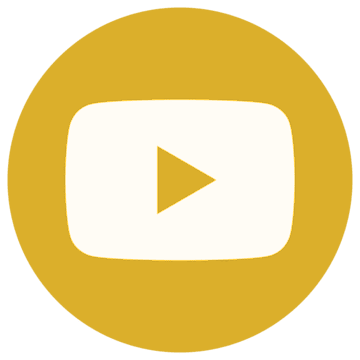 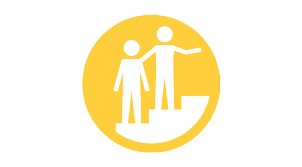 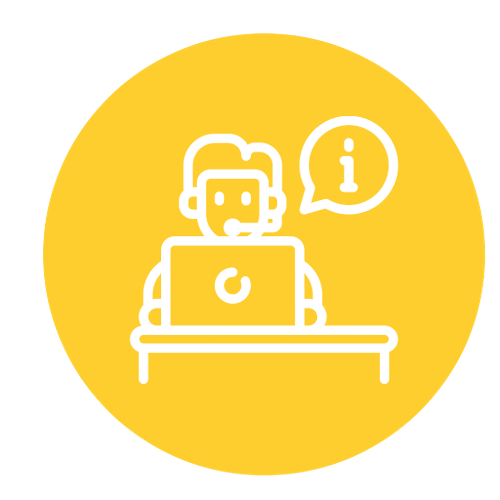 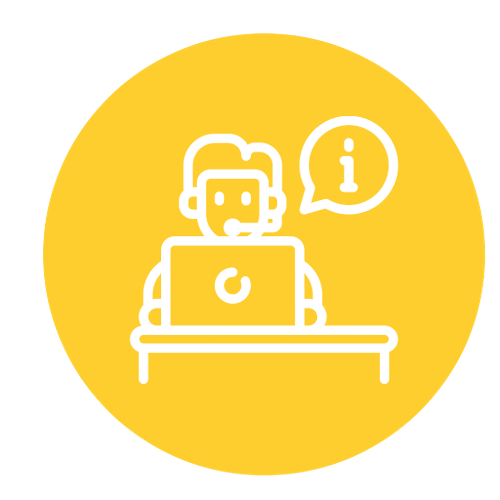 3,000 Course Enrollments
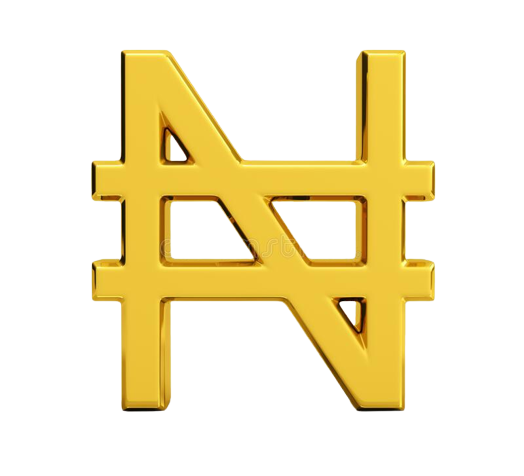 N15m Revenue
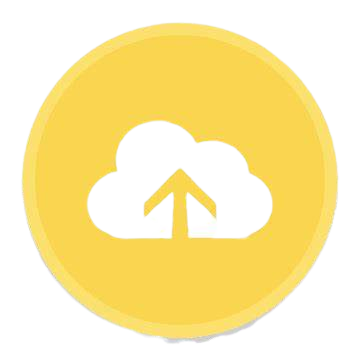 N5m
Online Courses
Recording Course
Online Courses
Uploading of Course on our platform
Recording Course
Uploading of Course on Youtube Channel
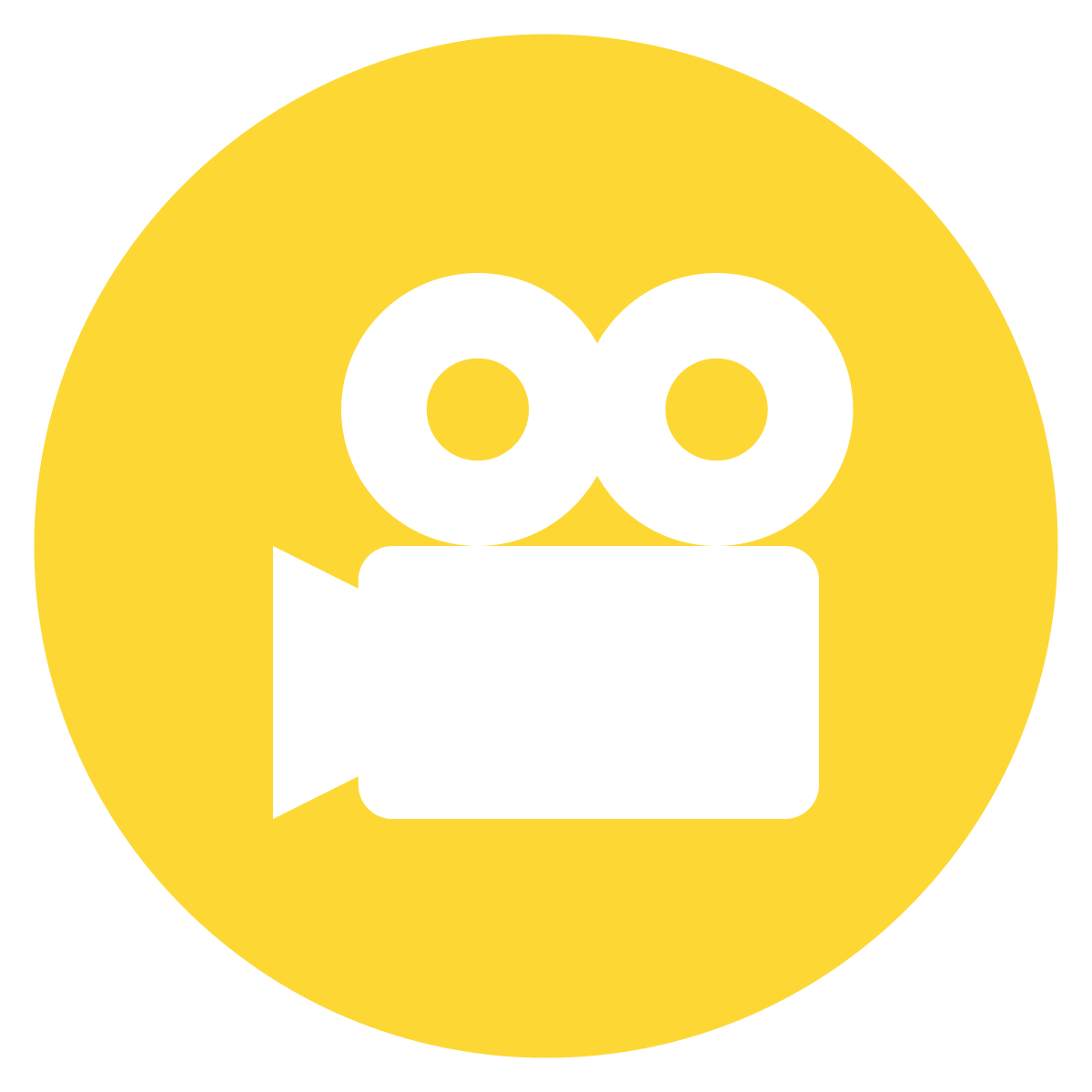 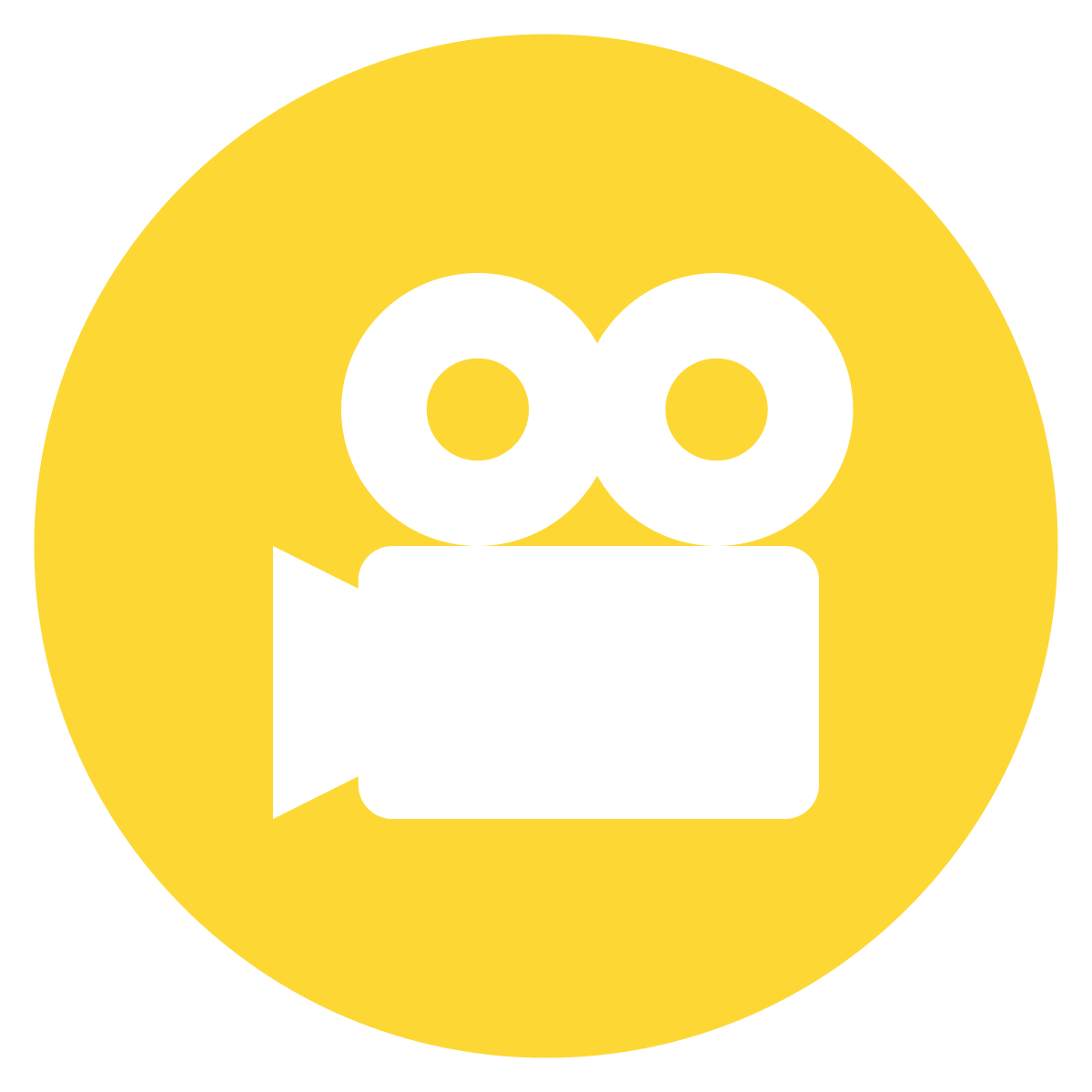 ‹#›
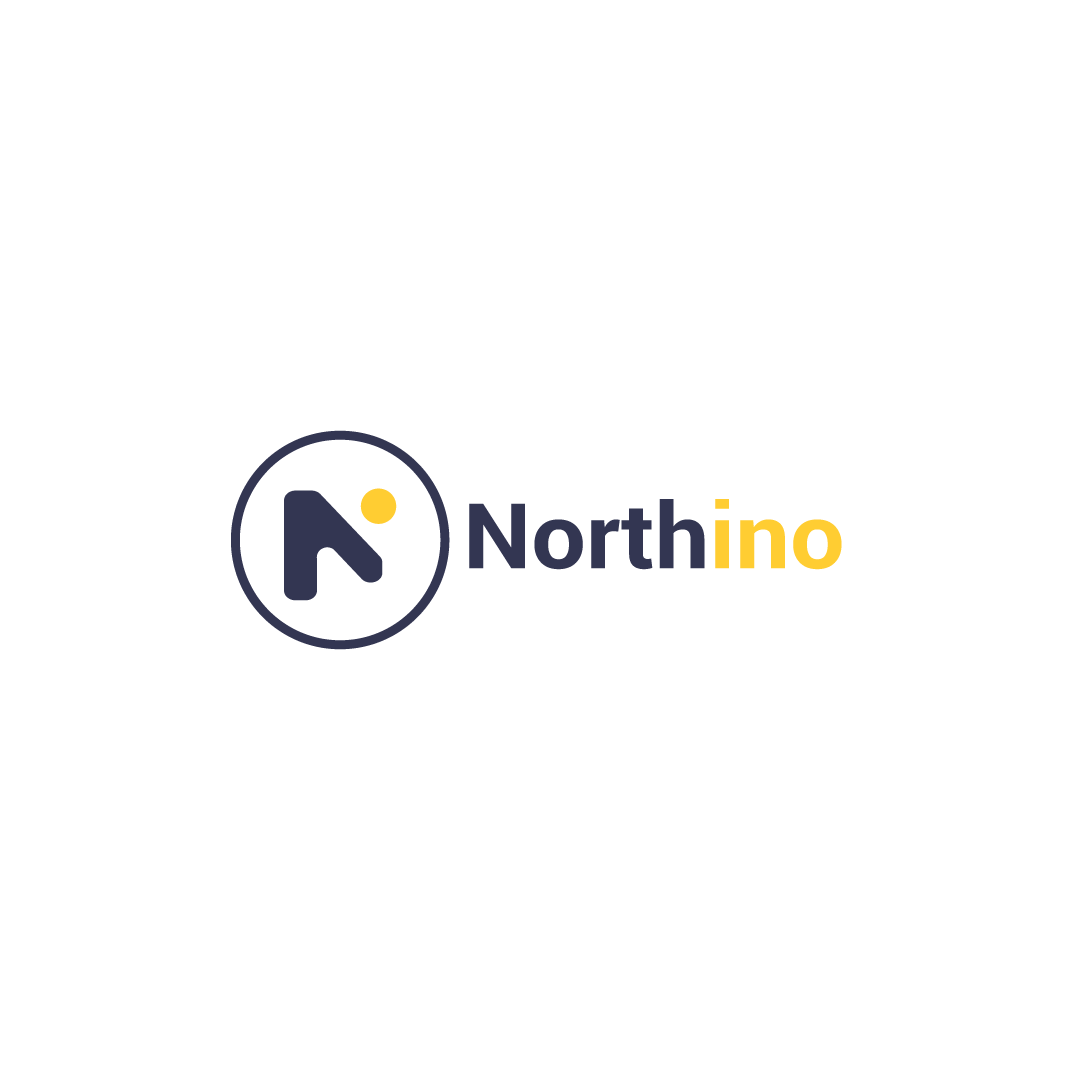 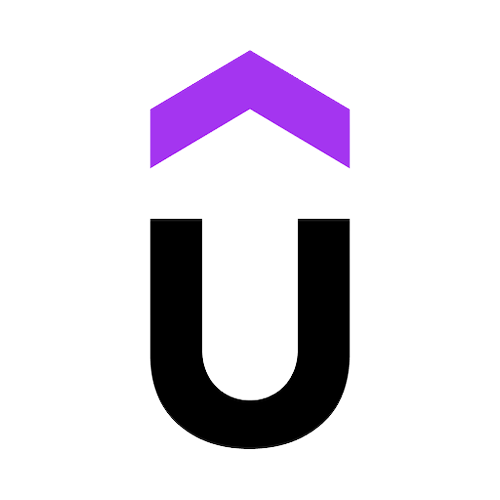 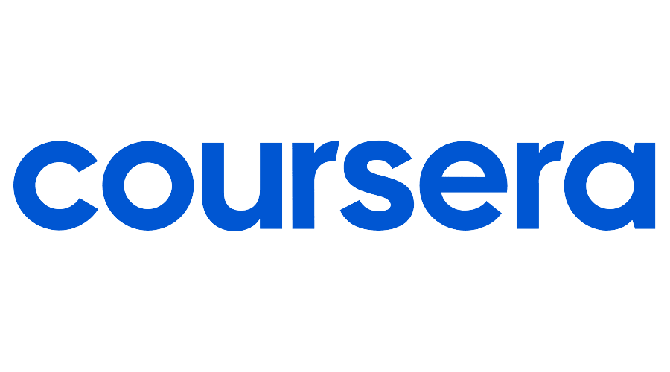 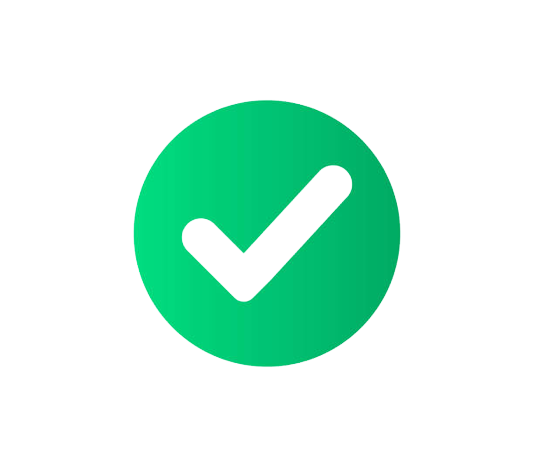 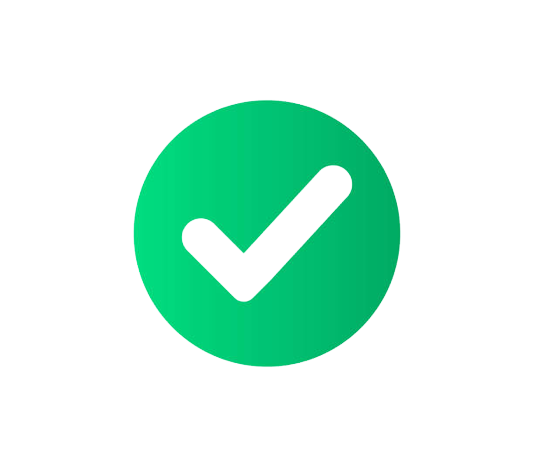 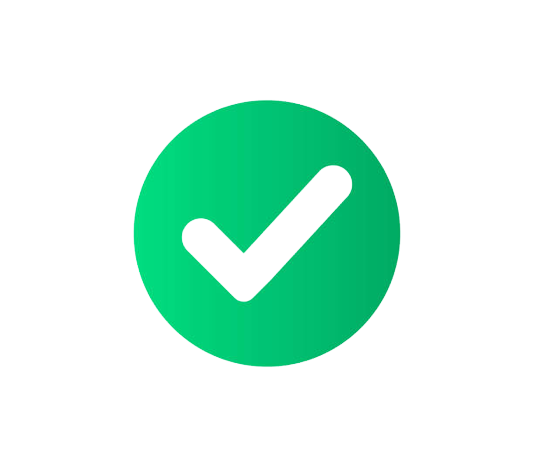 ESTABLISHED
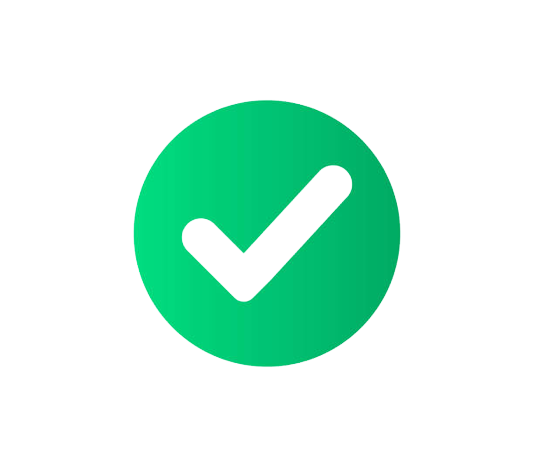 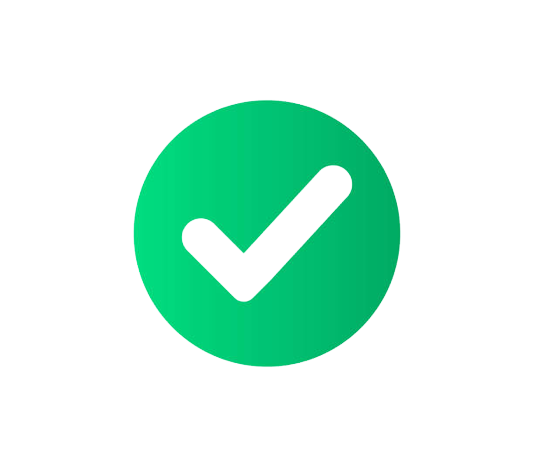 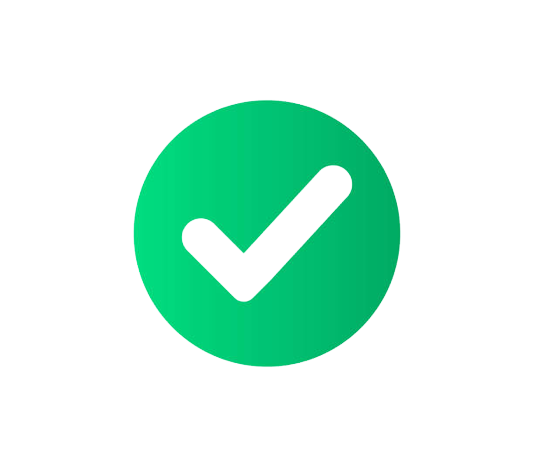 SELLING ONLINE COURSE
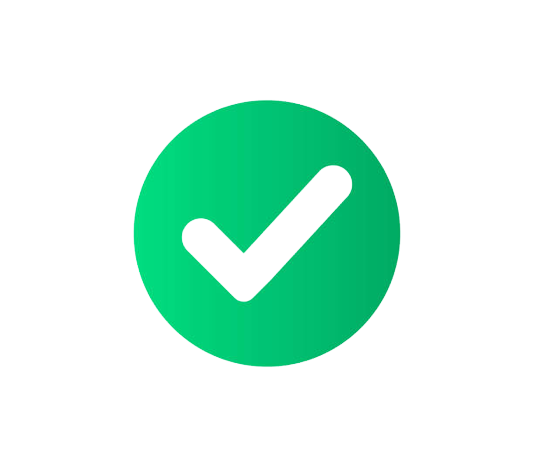 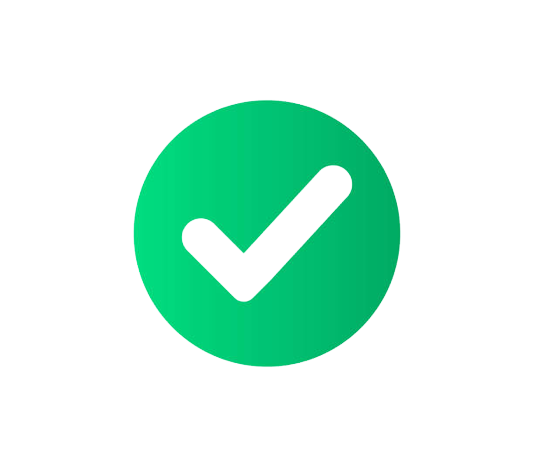 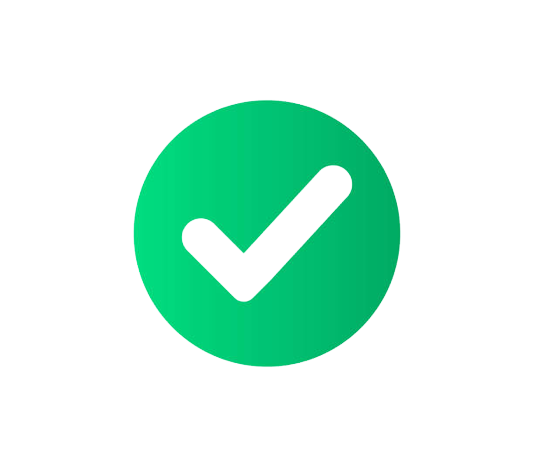 CO-WORKING SPACE
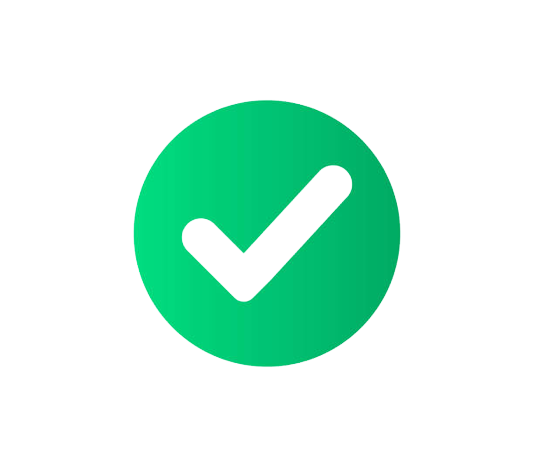 NATIVE LANGUAGE
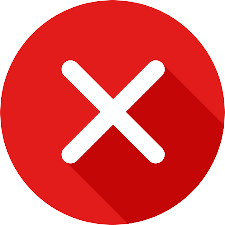 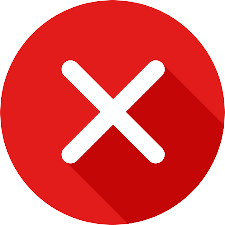 ‹#›
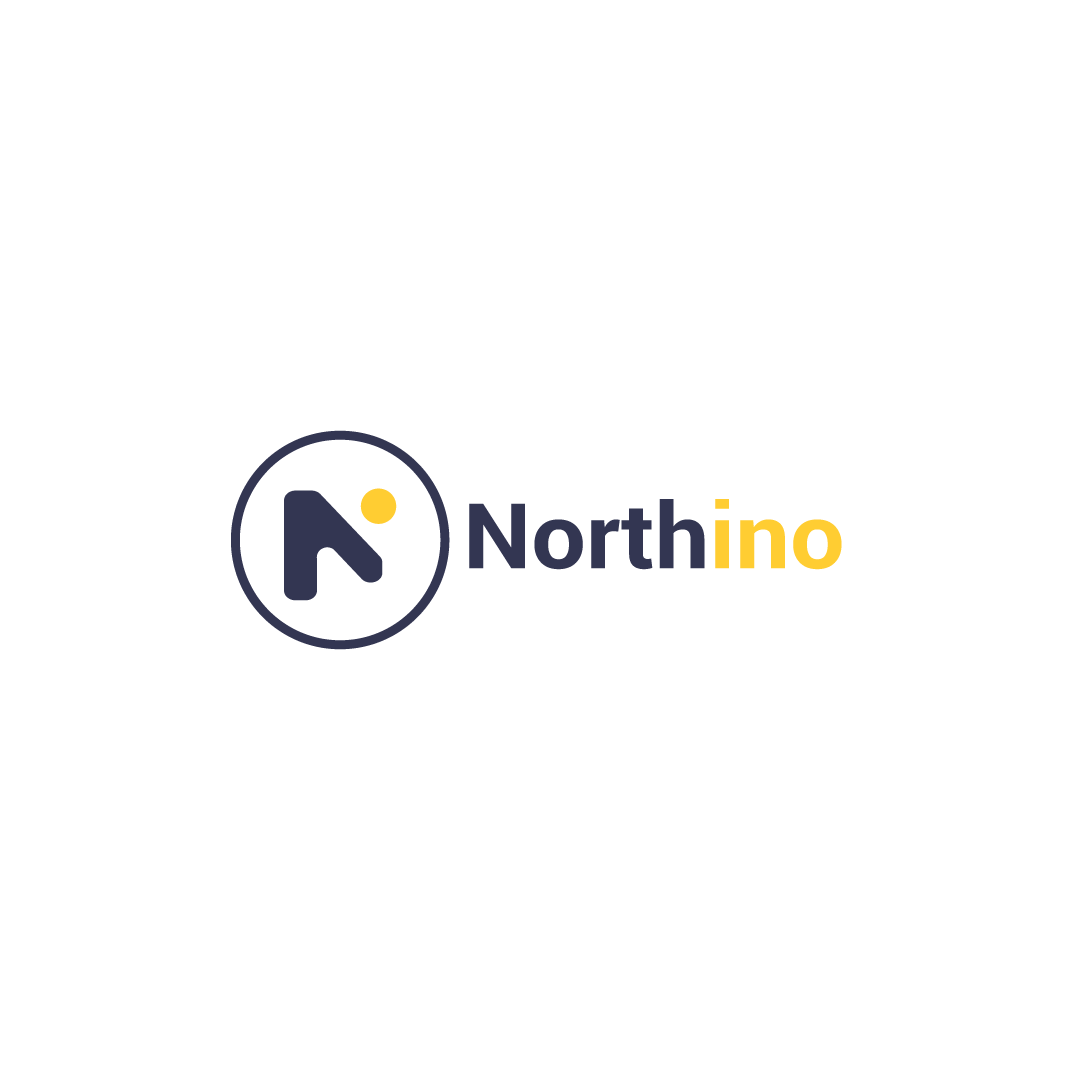 Market Size
TAM : $2.7Bn
Price * Hausa youths  In Africa
SAM : $2.25Bn
Price * Hausa youths in Nigeria
SOM : $340M
Price * Illiterates and unemployed youths 
Northern Nigeria
‹#›
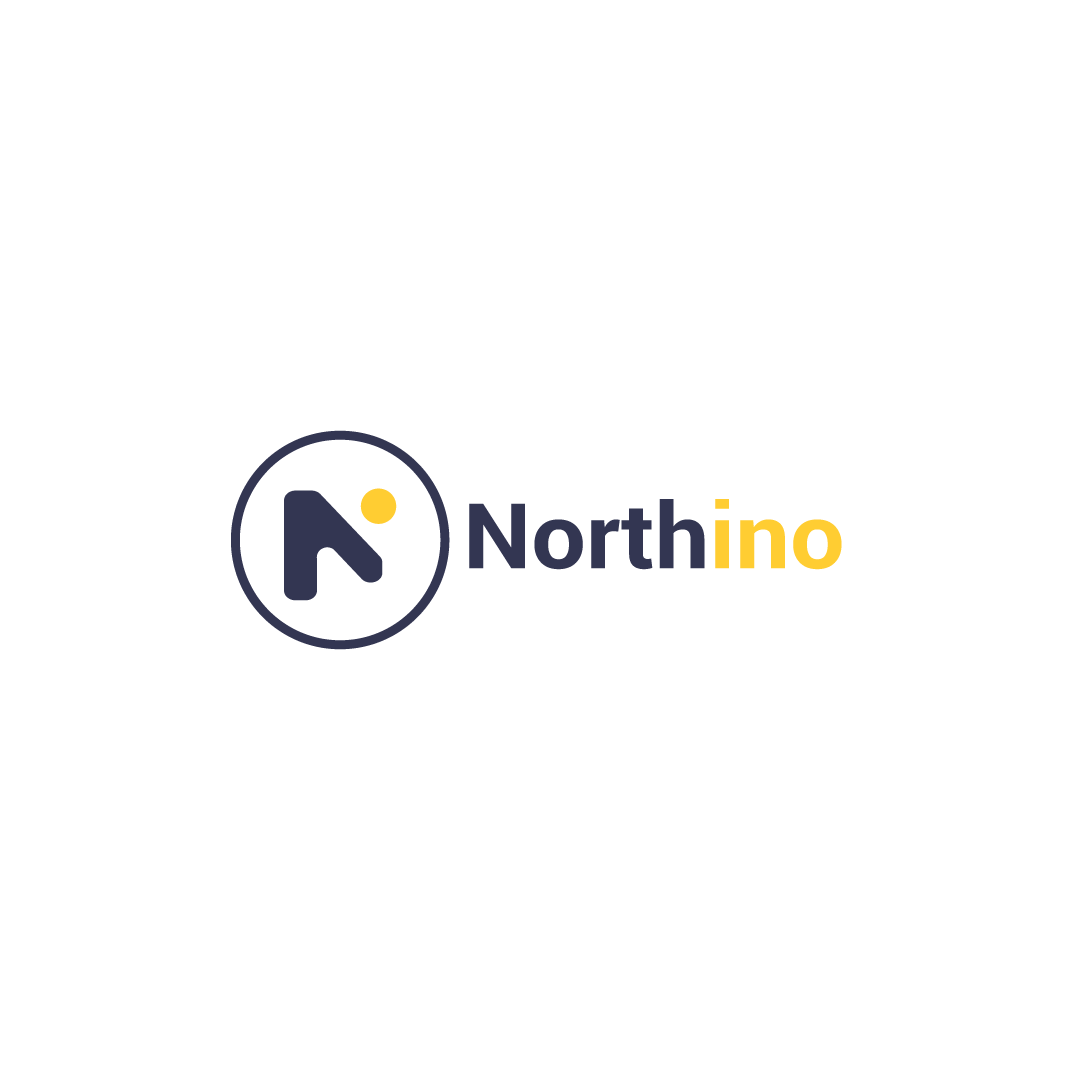 Team Northino
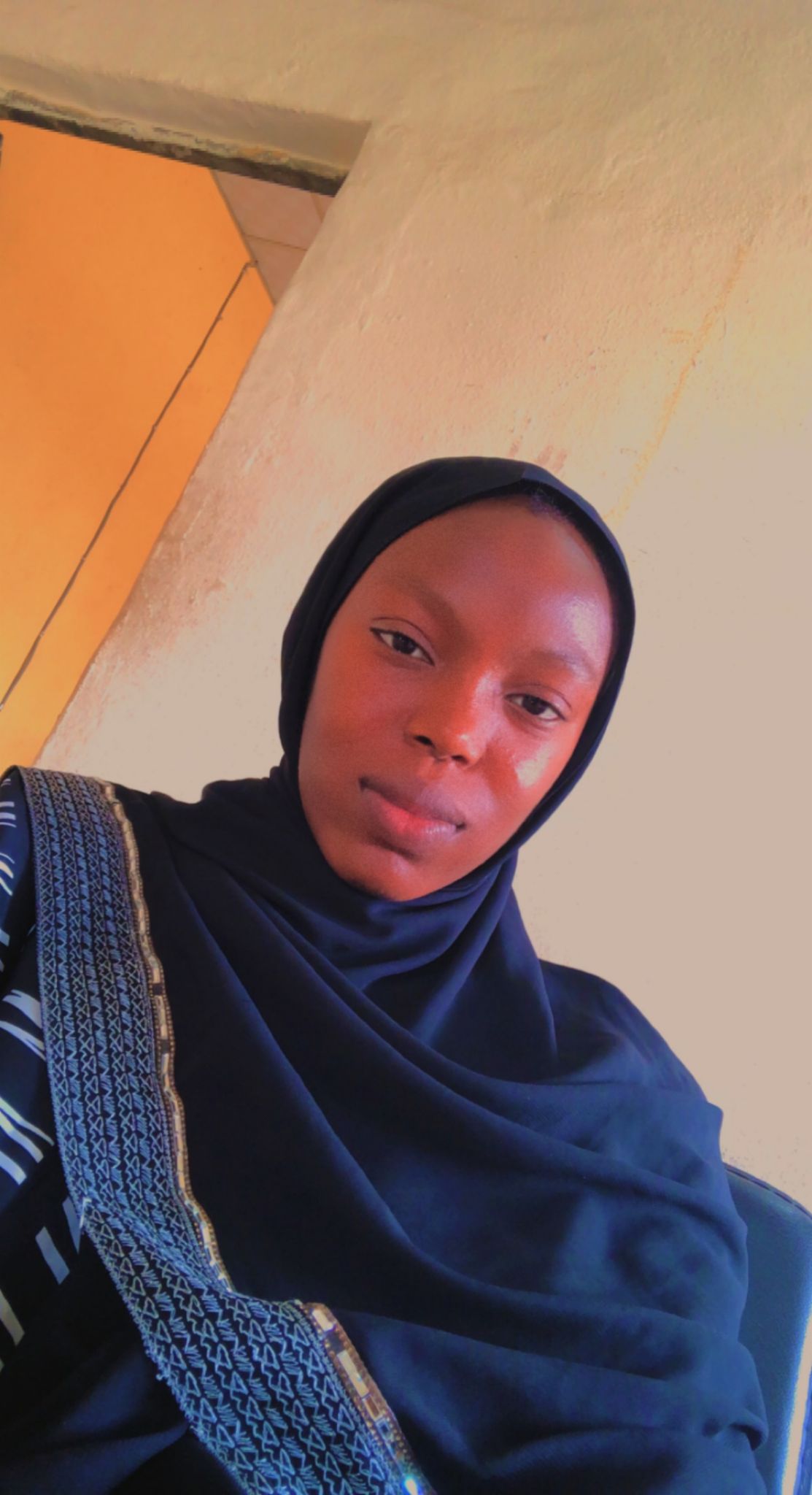 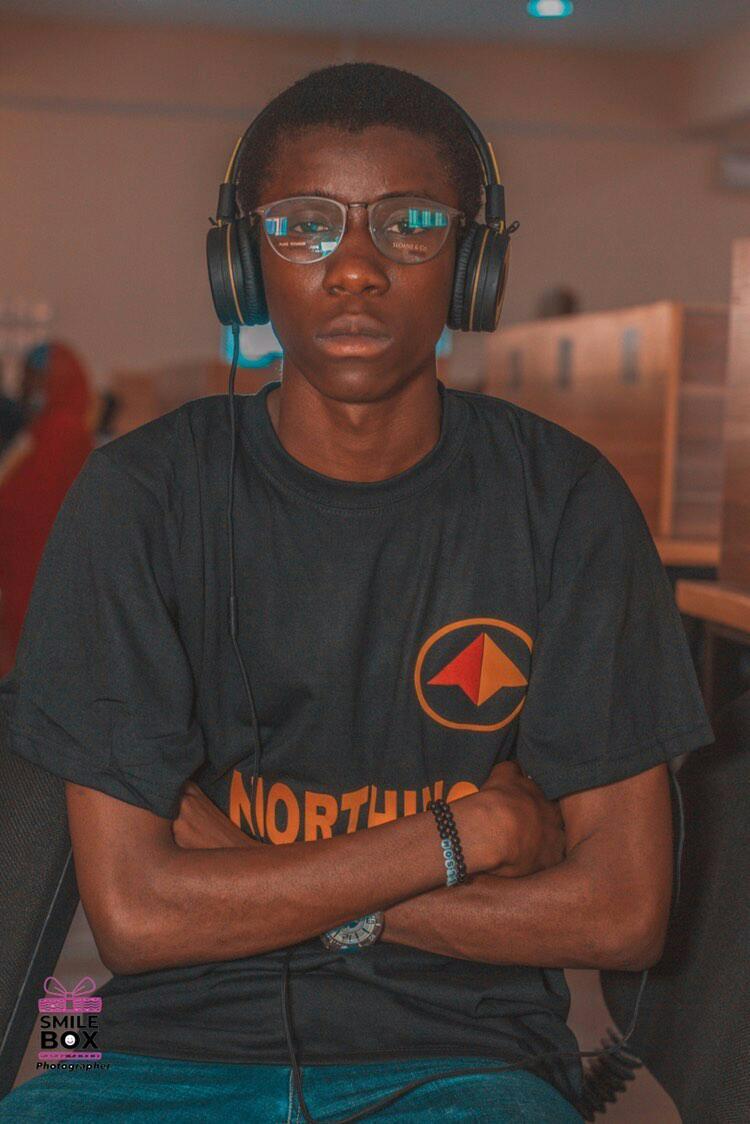 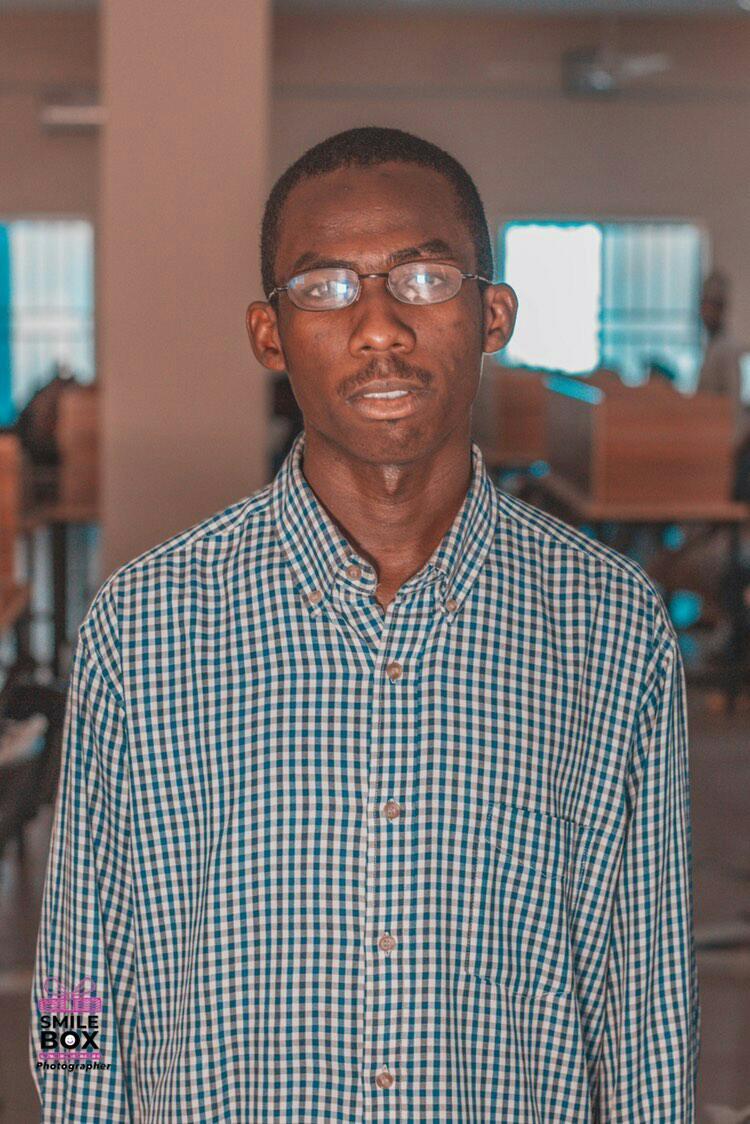 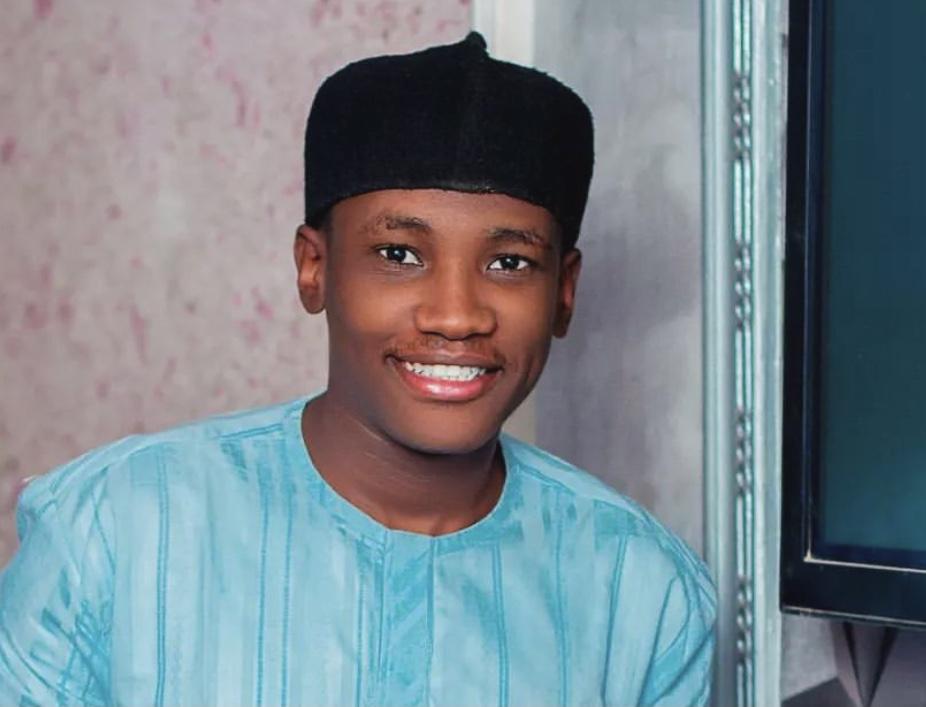 Maryam Abdulhafiz
Chief Business Officer
ABUBAKAR ALMUHANDIS
CEO/FOUNDER
IBRAHIM KHALIL BALA
COO/CO-FOUNDER
MUHAMMAD SANI IBRAHIM
CTIO/CO-FOUNDER
A Team of like-minded Individuals sharing a vision for success
‹#›
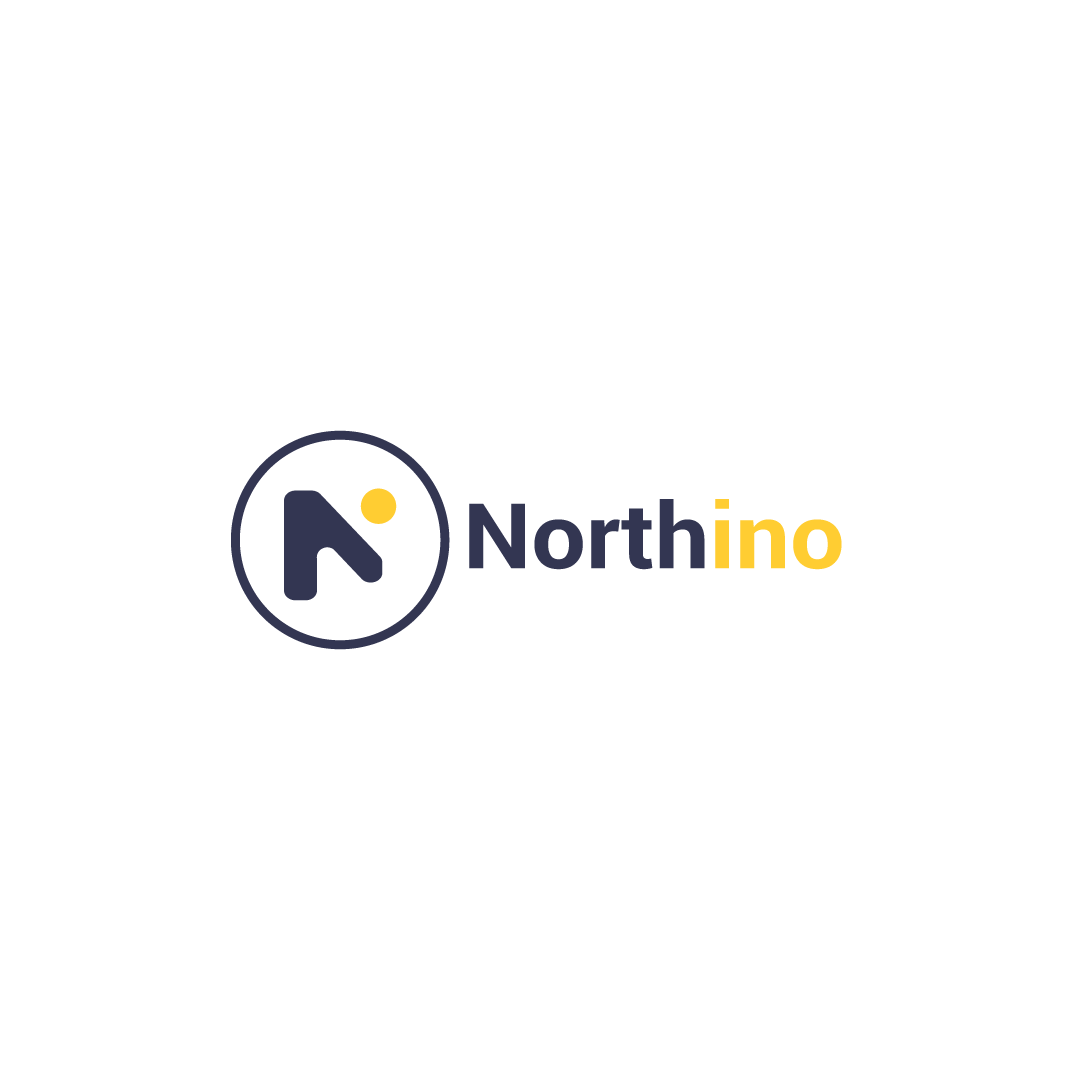 The Ask
We are raising seed round of N10m for 5%
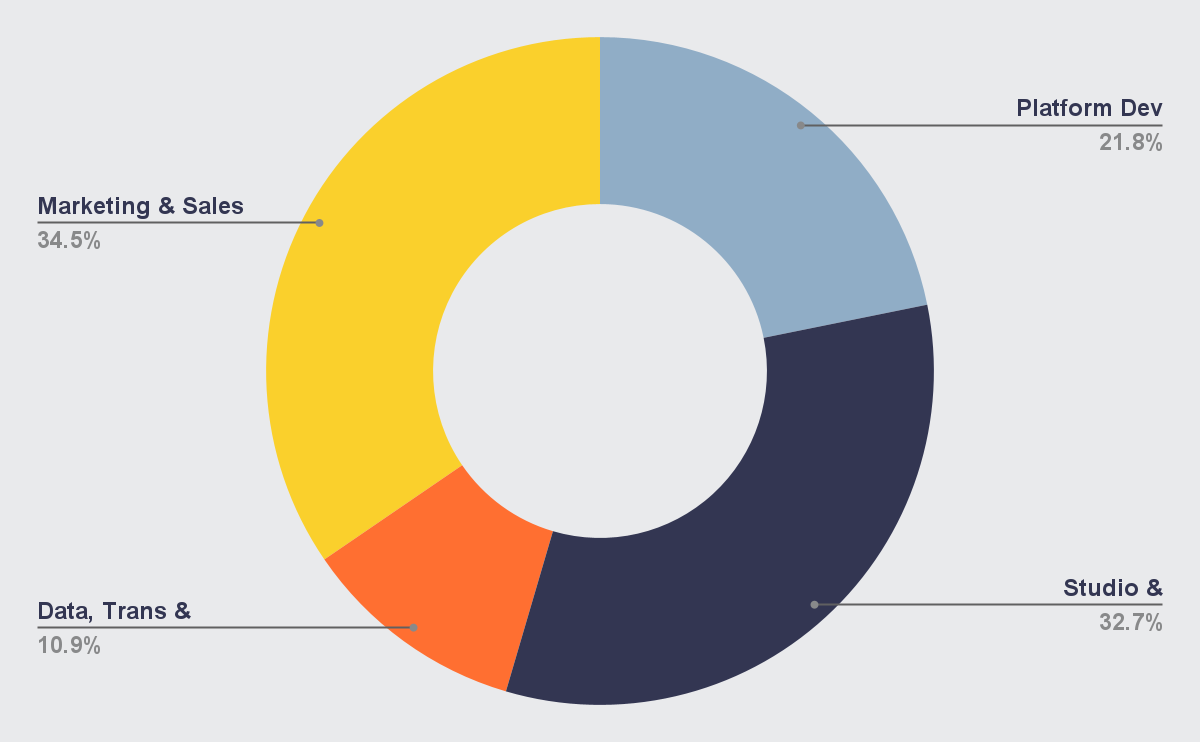 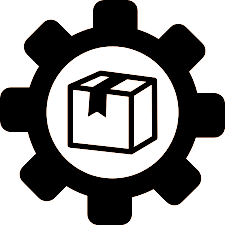 PLATFORM DEVELOPMENT
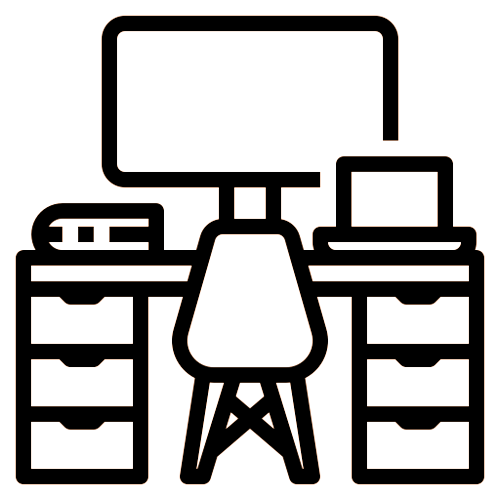 STUDIO SETUP
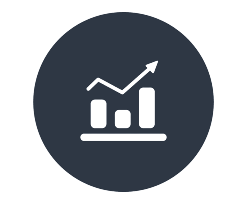 MARKETING & SALES
OPEX
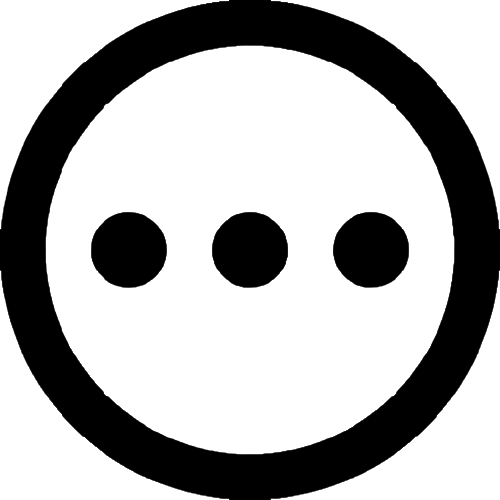 ‹#›
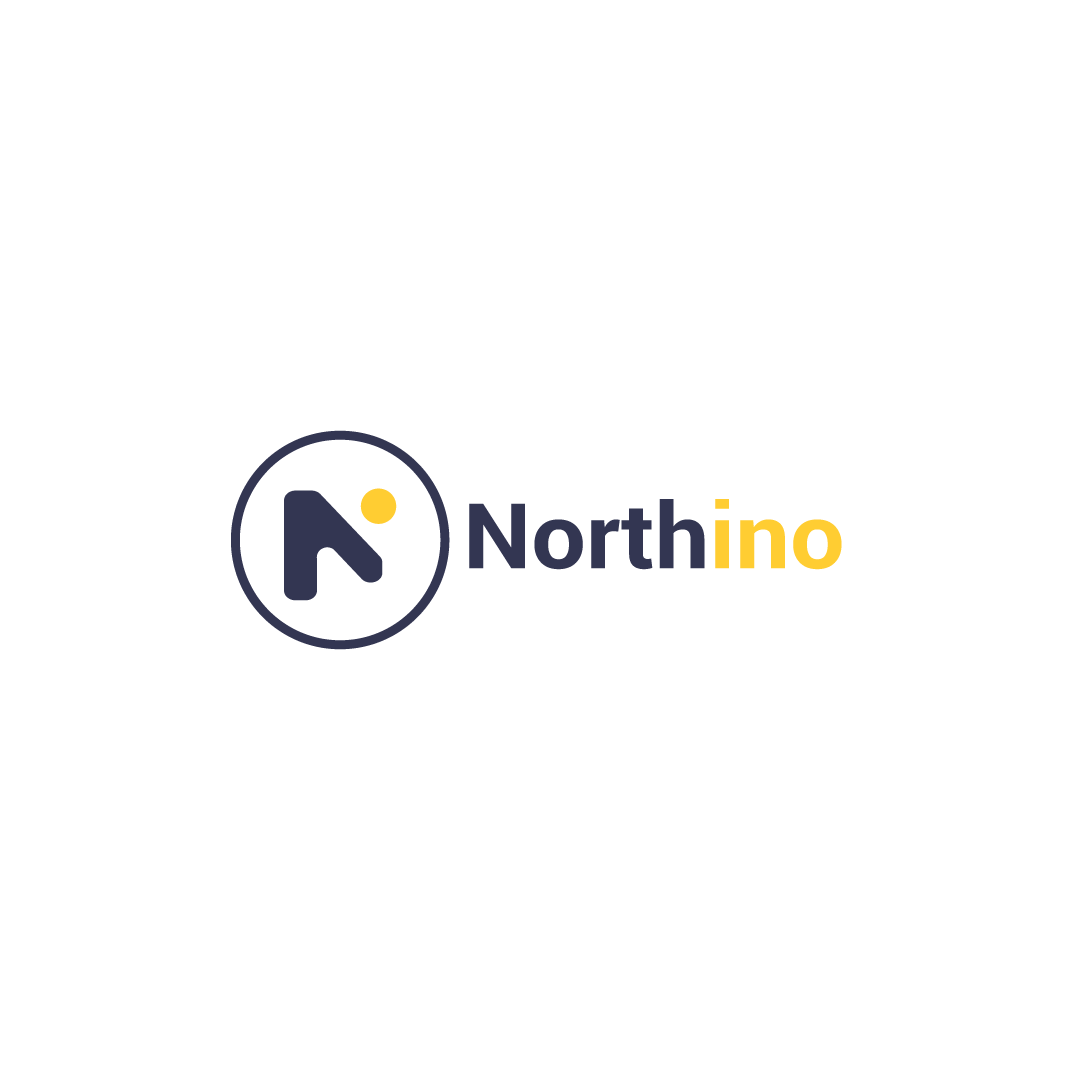 GET IN TOUCH
THANKS FOR LISTENING!
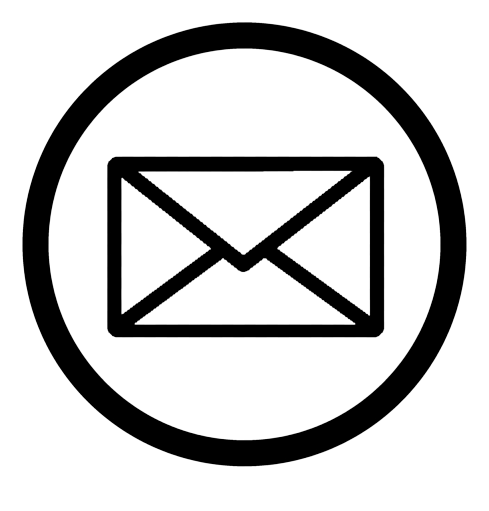 EMAIL ADDRESS
northino.info@gmail.com
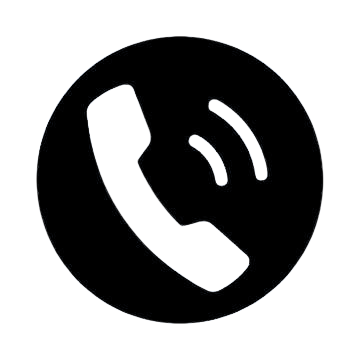 Phone Number
08063122206
Location
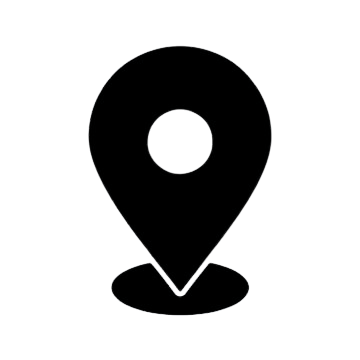 Sheka Babban Layi, Along Zoo Road.
Kano State, Nigeria
‹#›
APPENDIX
‹#›
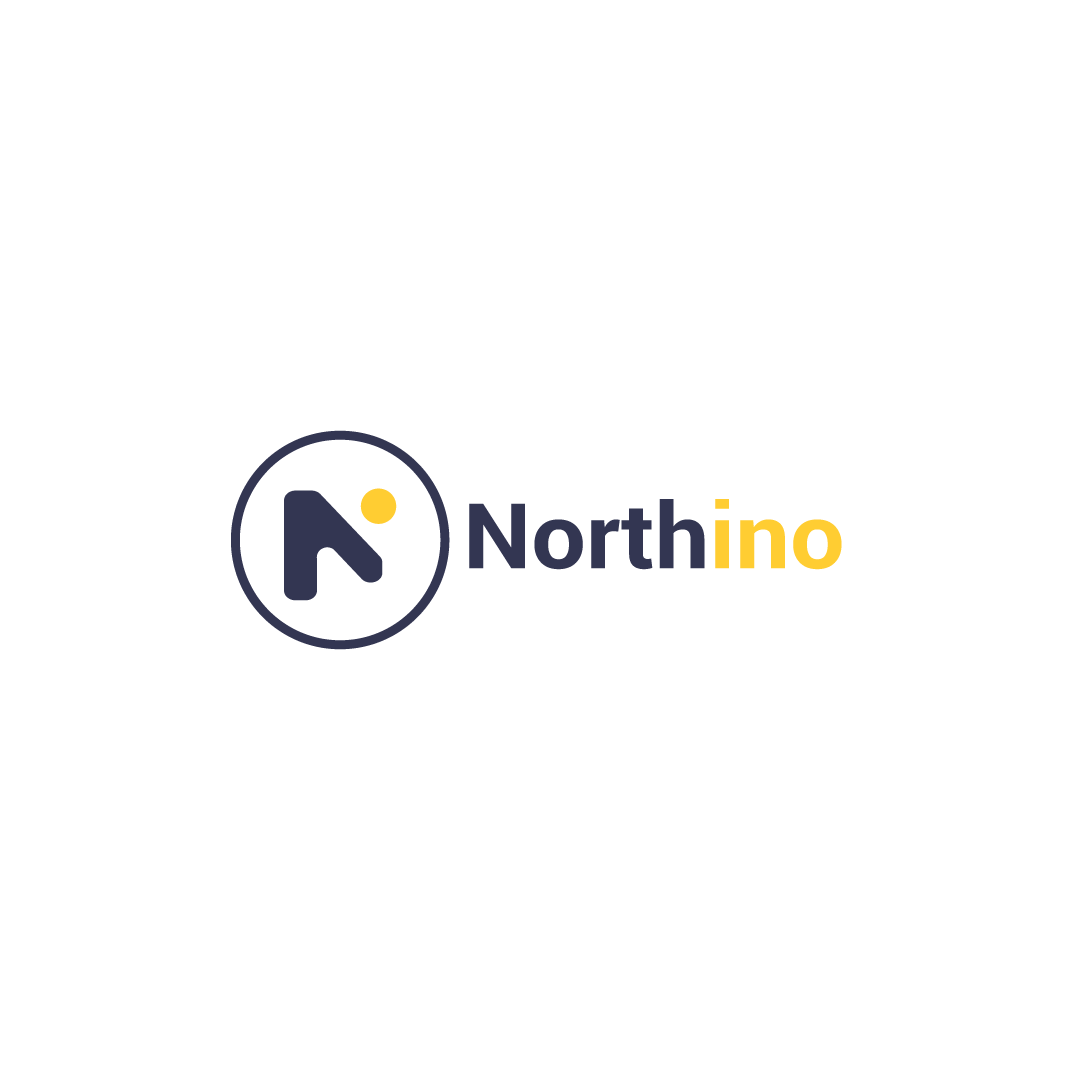 REFERENCES
https://en.m.wikipedia.org/wiki/Hausa_language
https://www.weforum.org/agenda/2022/01/online-learning-courses-reskill-skills-gap/
https://www.macrotrends.net/countries/NGA/nigeria/literacy-rate
https://en.m.wikipedia.org/wiki/Youth_in_Africa
https://www.google.com/amp/s/businessday.ng/amp/news/article/nigerias-young-population-offers-boundless-opportunities-experts/
https://www.statista.com/statistics/382366/unemployment-rate-in-nigeria/
https://en.m.wikipedia.org/wiki/Hausa_language
‹#›
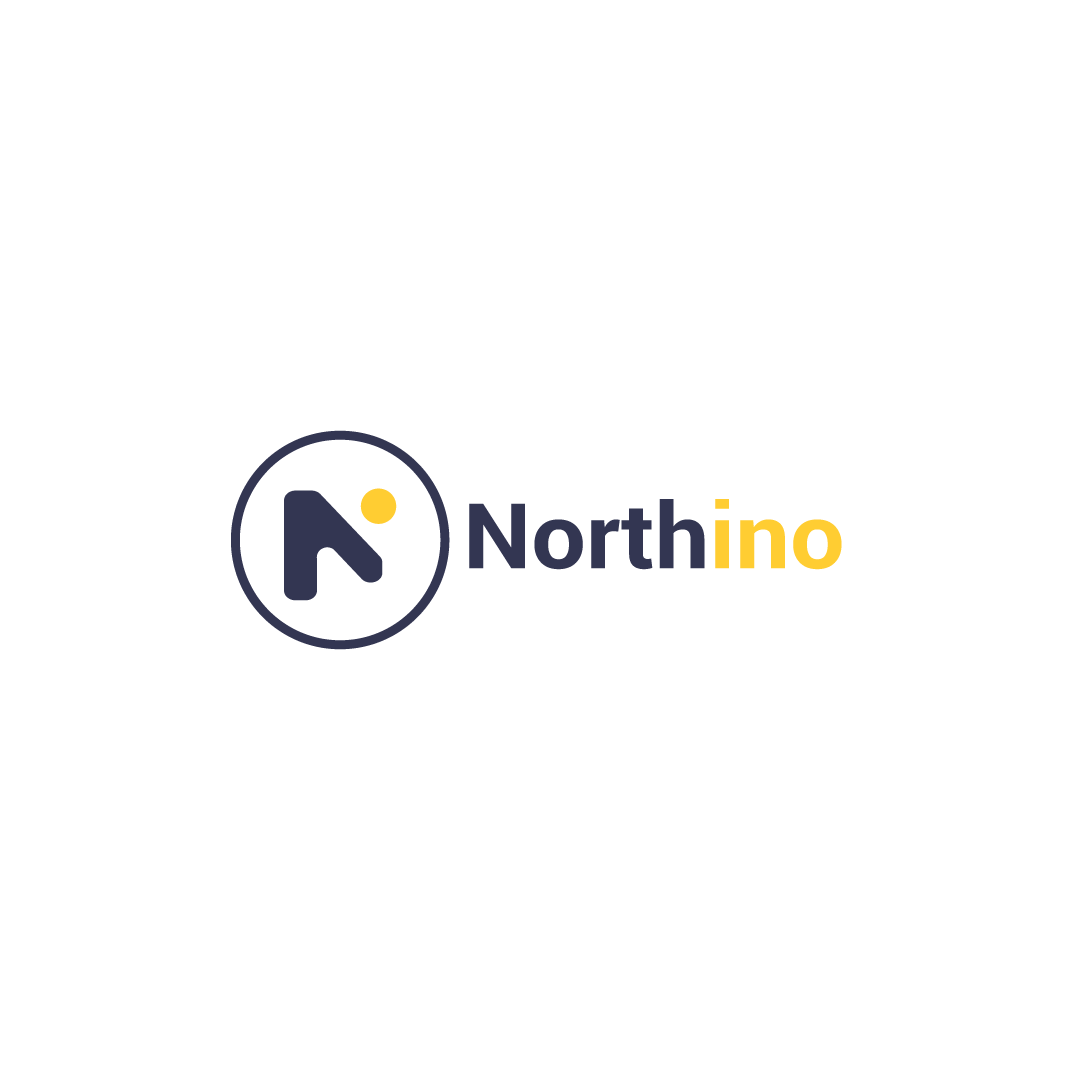 Case Scenario: TUTOR
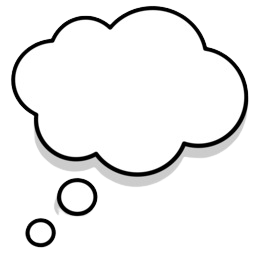 How do i Start earning?
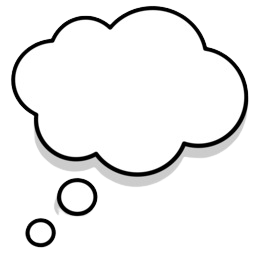 Hurray!
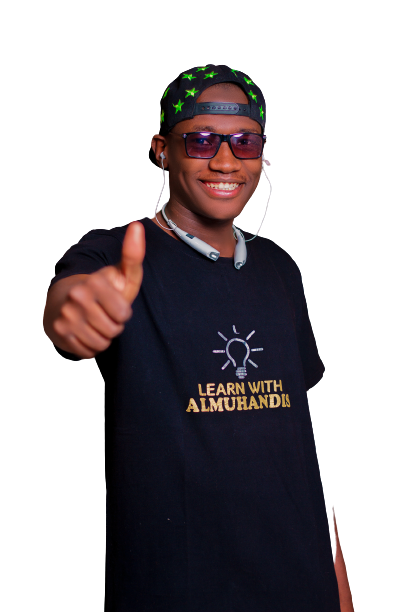 Create a Course
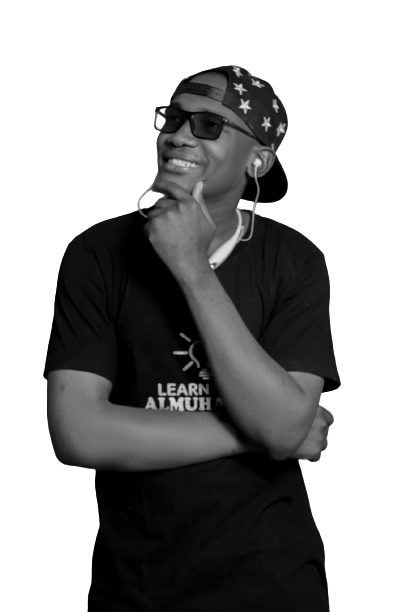 Promote your course
Upload Course on Northino platform
Start Earning
‹#›